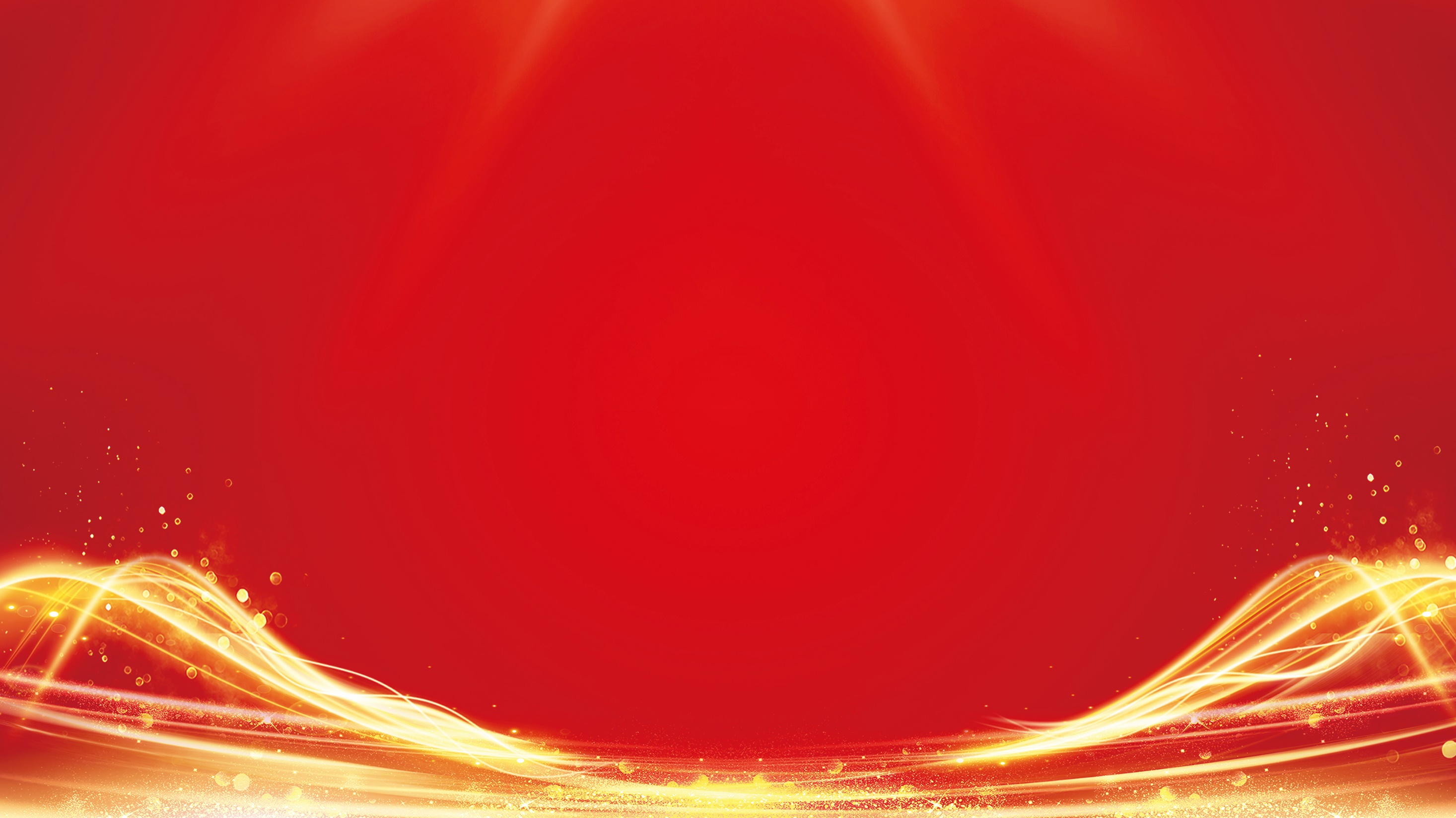 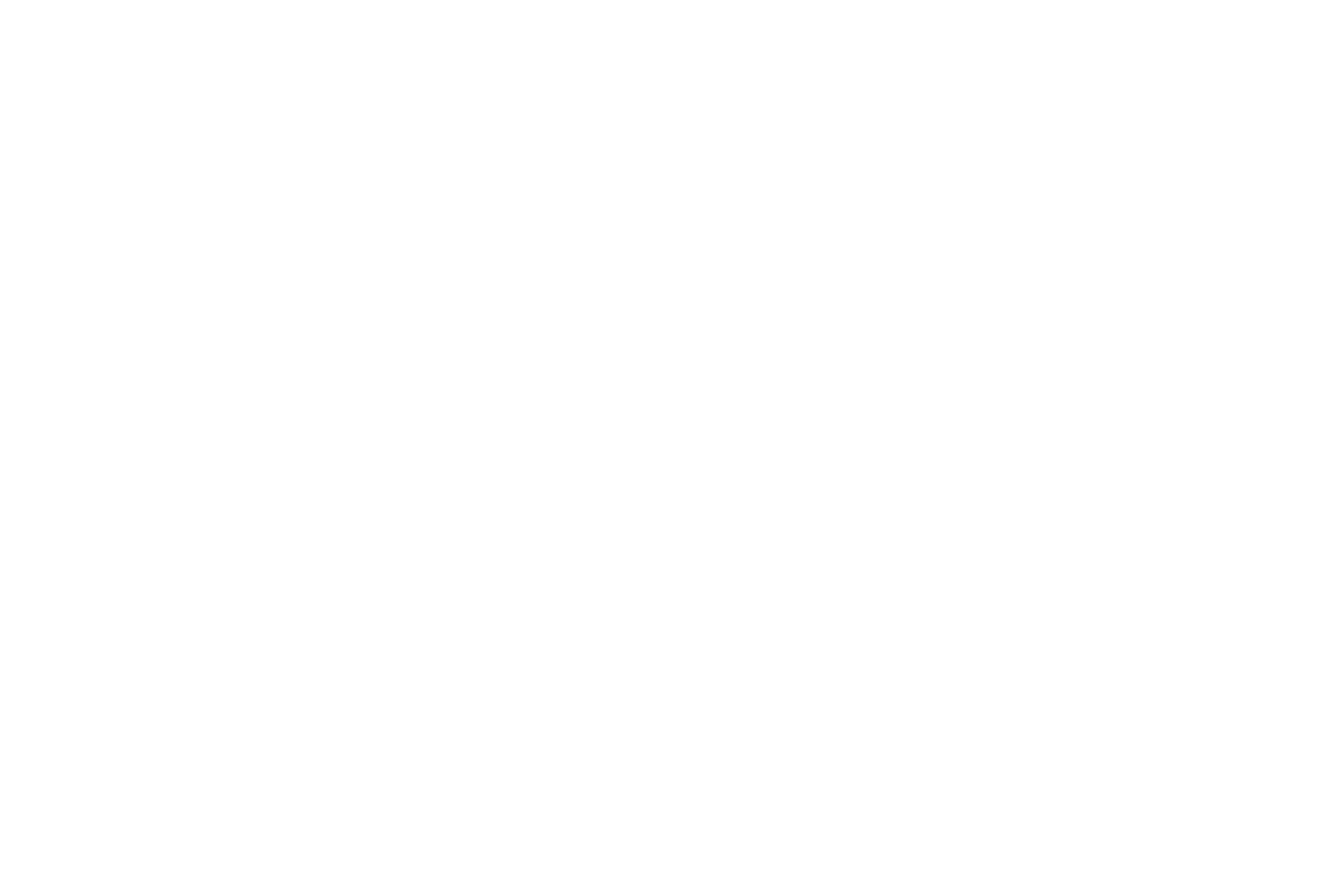 《城市轨道交通职业技能标准、培训标准、鉴定标准》
第二批编制工作汇报

北京京港地铁有限公司

邵澎涛
目 录
CONTENTS
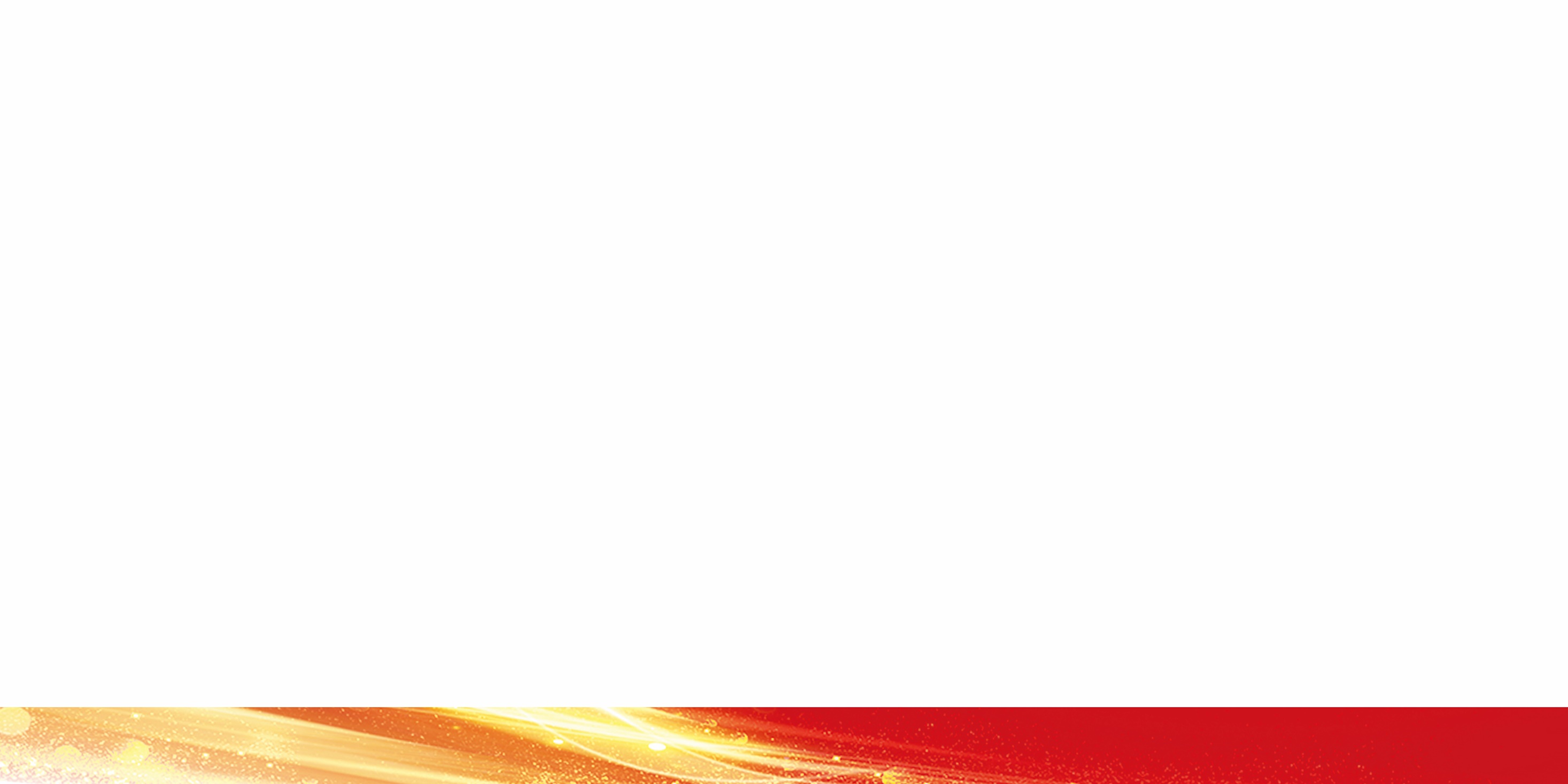 编制工作背景
01
编制规程及参考标准
02
编制过程
03
编制内容及成果
04
后续设想
05
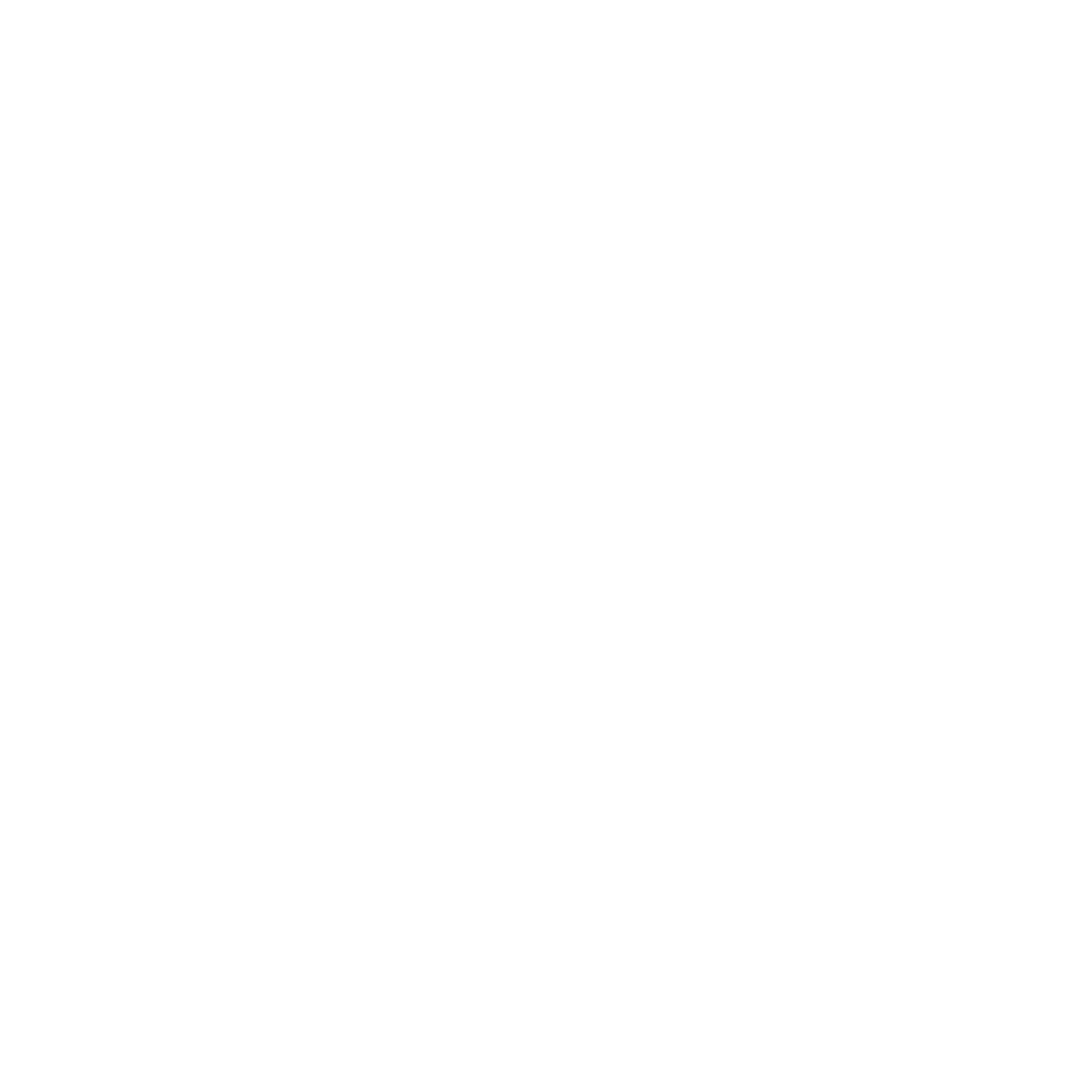 编制工作背景
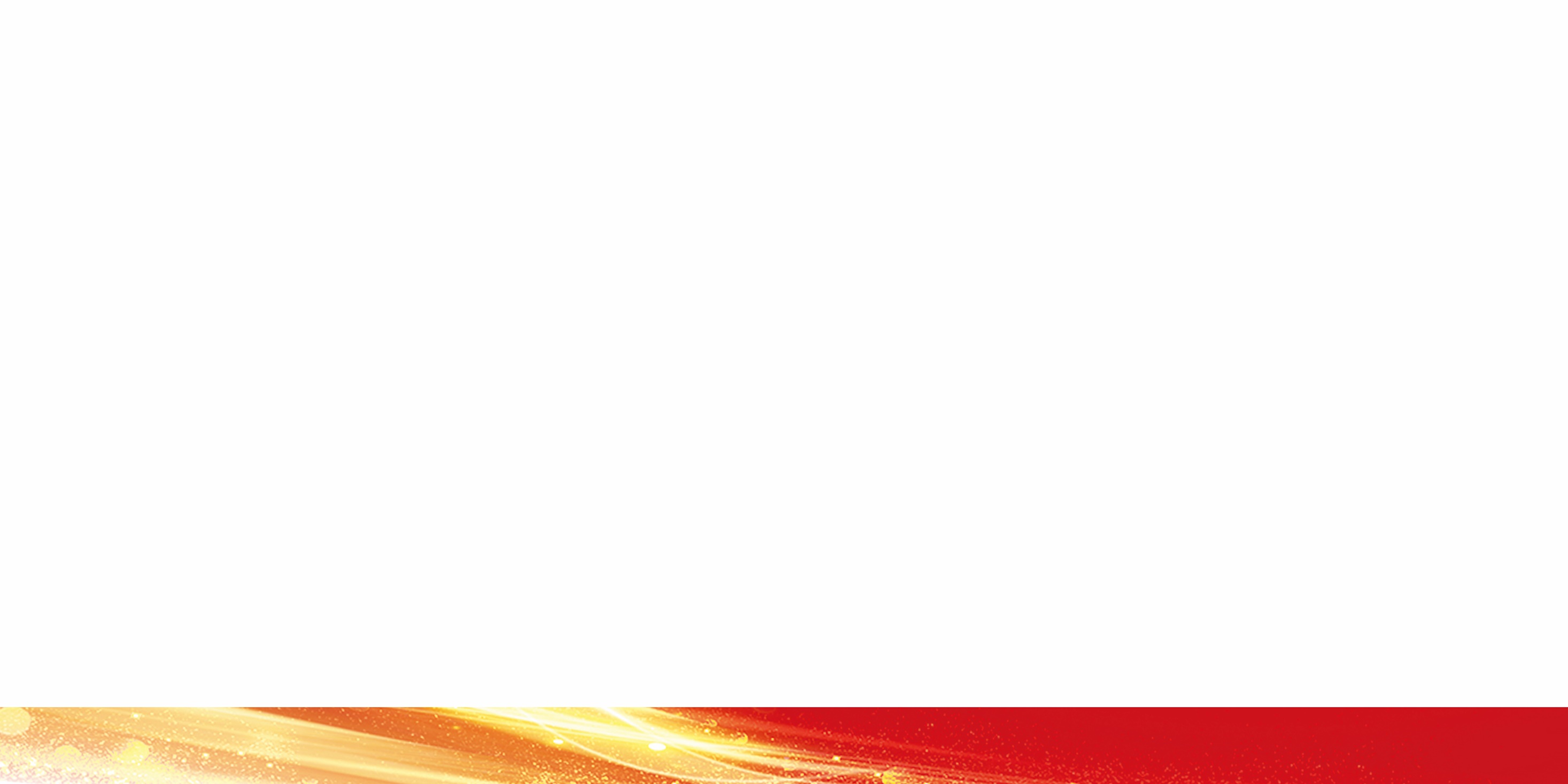 工作目的：为贯彻落实党的十九大关于“大规模开展职业技能培训”“建设知识型、技能型、创新型劳动者大军”的要求，满足行业人力资源管理、职业教育培训和人才技能鉴定评价需要。
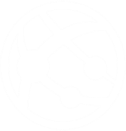 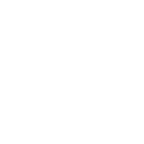 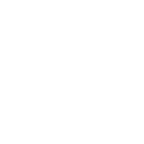 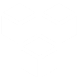 2020年9月
2015年
2017年10月
2019年
第一批城市轨道交通列车驾驶员、服务员（车站值班员、站务员）列车检修工、信号检修工、接触网检修工、变电检修工、线路工、自动售检票检修工8个职业技能标准颁布试行。
协会依托骨干会员单位，并请有条件、有积极性的会员单位共同参与组成工作组，开展了城市轨道交通职业标准（行业规范）、培训标准和认证标准的研究与编写工作（以下简称“三标”）。
依据《国家职业技能标准编制技术规程》（2018年版）进行修订并启动培训标准和鉴定标准的研究与编写。
经协会办公会批准，《城市轨道交通信号工职业技能标准》等16项人才培养标准纳入协会团体标准体系。
2021年
北京京港地铁有限公司向协会申报2021年度团体标准（人才培养“三标”）编制工作，经审核立项，组成筹备工作组着手职业调查。在29家业主单位范围内开展城轨交通企业工种（岗位）设置及技能培训、技能鉴定等方面的问卷调查，形成《编制工作方案》。
编制规程和参考标准
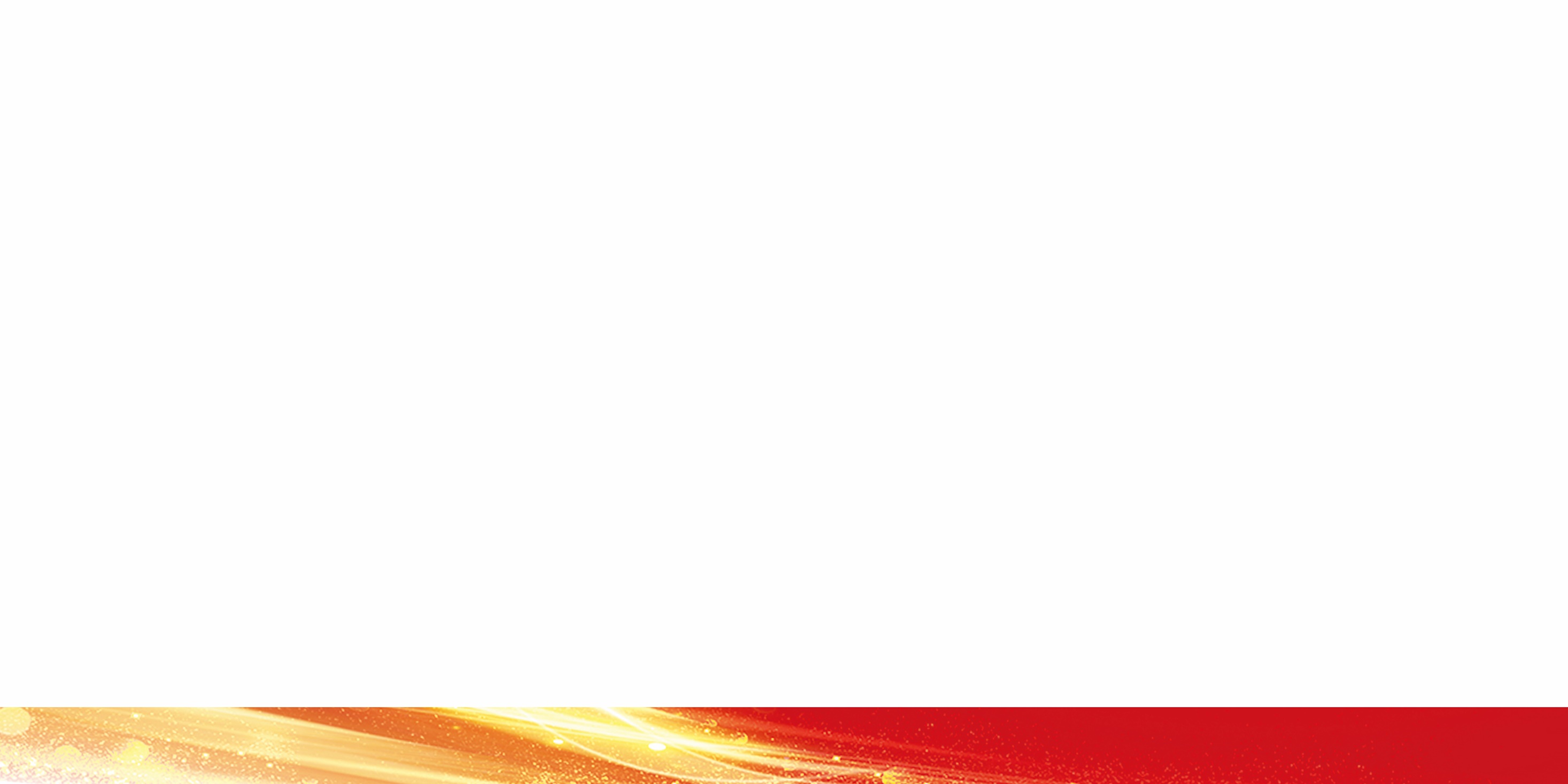 《国家职业技能标准编制技术规程》   （人社厅发[2018]26号）

城市轨道交通线路工职业技能标准、培训标准、鉴定标准   （协会2020.09.15 发布实施）

城市轨道交通列车司机国家职业技能标准     （人社部、交通部制定 2019年版）

城市轨道交通信号工国家职业技能标准       （人社部、交通部制定 2019年版）

城市轨道交通服务员国家职业技能标准       （人社部、交通部制定 2021年版）

 城市轨道交通列车司机国家职业技能标准（征求意见稿）   （交通部发[2021]637号）
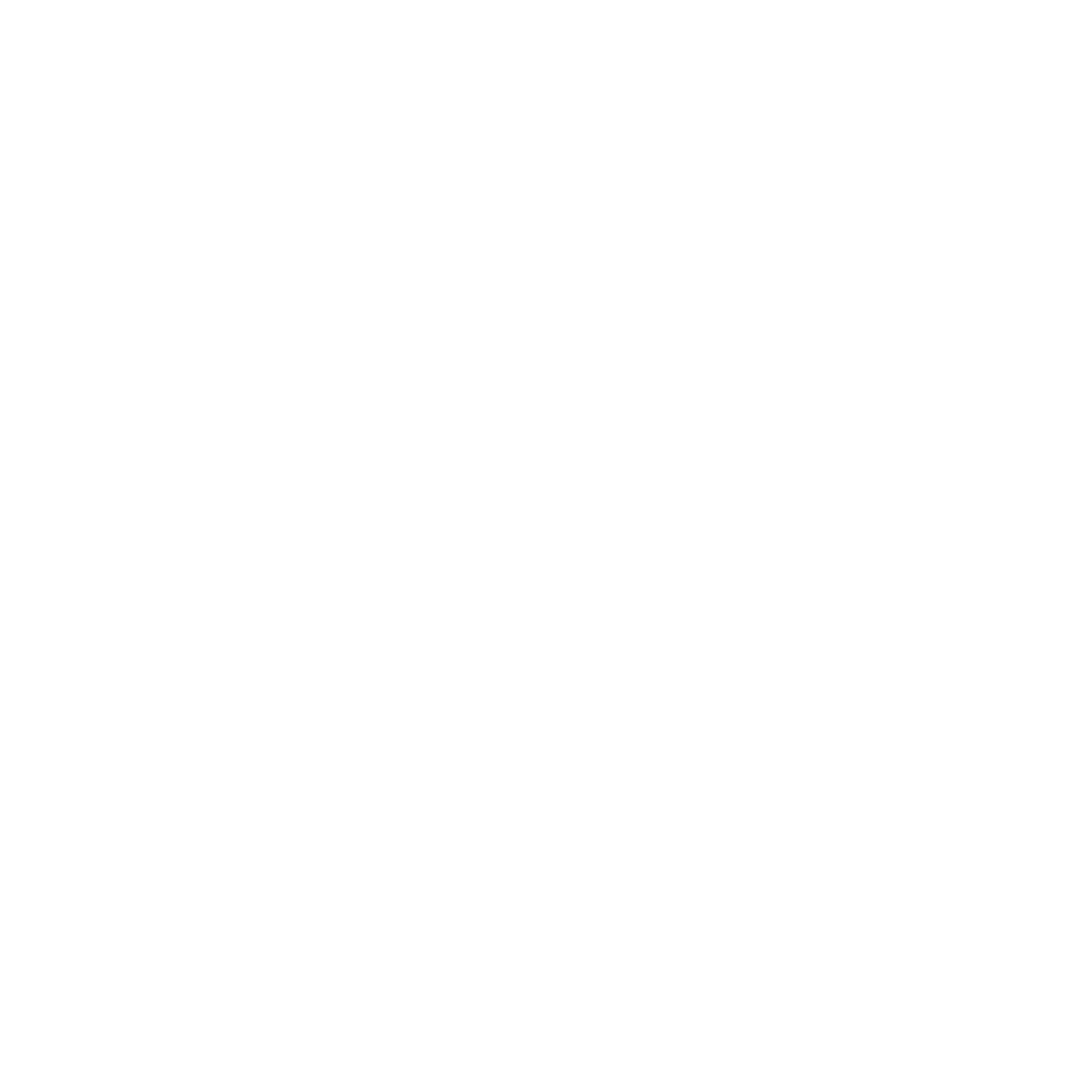 编制过程
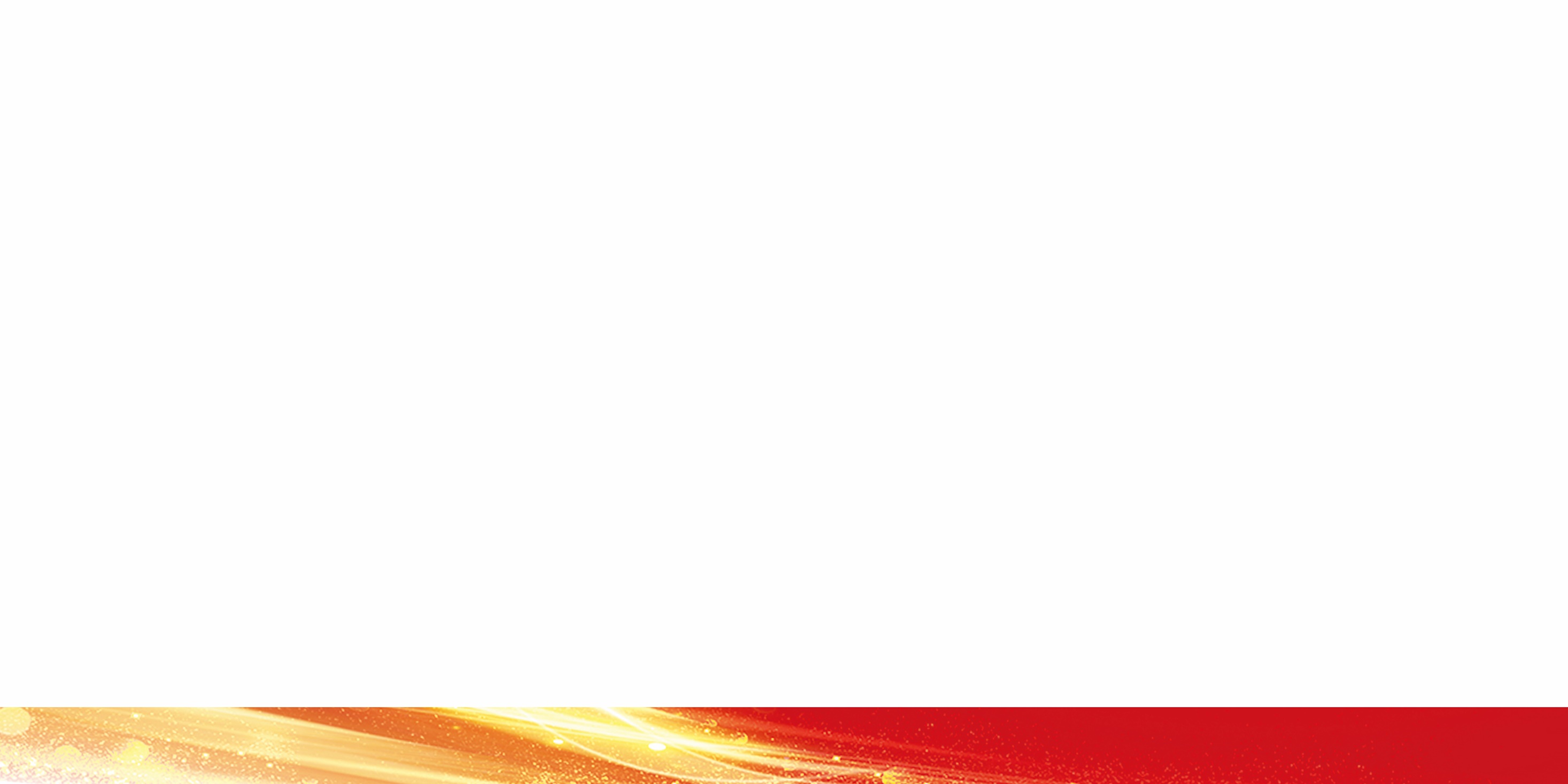 指导思想
编制原则
立足行业发展实际，适应城轨交通发展和技术进步需要
强化工匠精神和敬业精神
建立以职业活动为导向、以职业能力为核心的行业职业技能标准体系（行业规范）。
整体性、等级性、规范性、实用性、可操作性。
进度安排
编写专家组按照职业标准编制启动会确定的进度、框架结构
结合职业调查和职业分析的结果，编写“三标”初稿、初审稿、征求意见稿、终审稿、报批稿。
保障措施
督促指导：协会培训部发挥人才培养交流平台作用，统筹规划、组织协调、指导推动
     顶层设计：各参编单位编写组成员，要包括方法专家、内容专家和实际工作专家
     关口前移：各参编单位明确联系人，负责标准开发全过程的协调、进度控制、质量把关
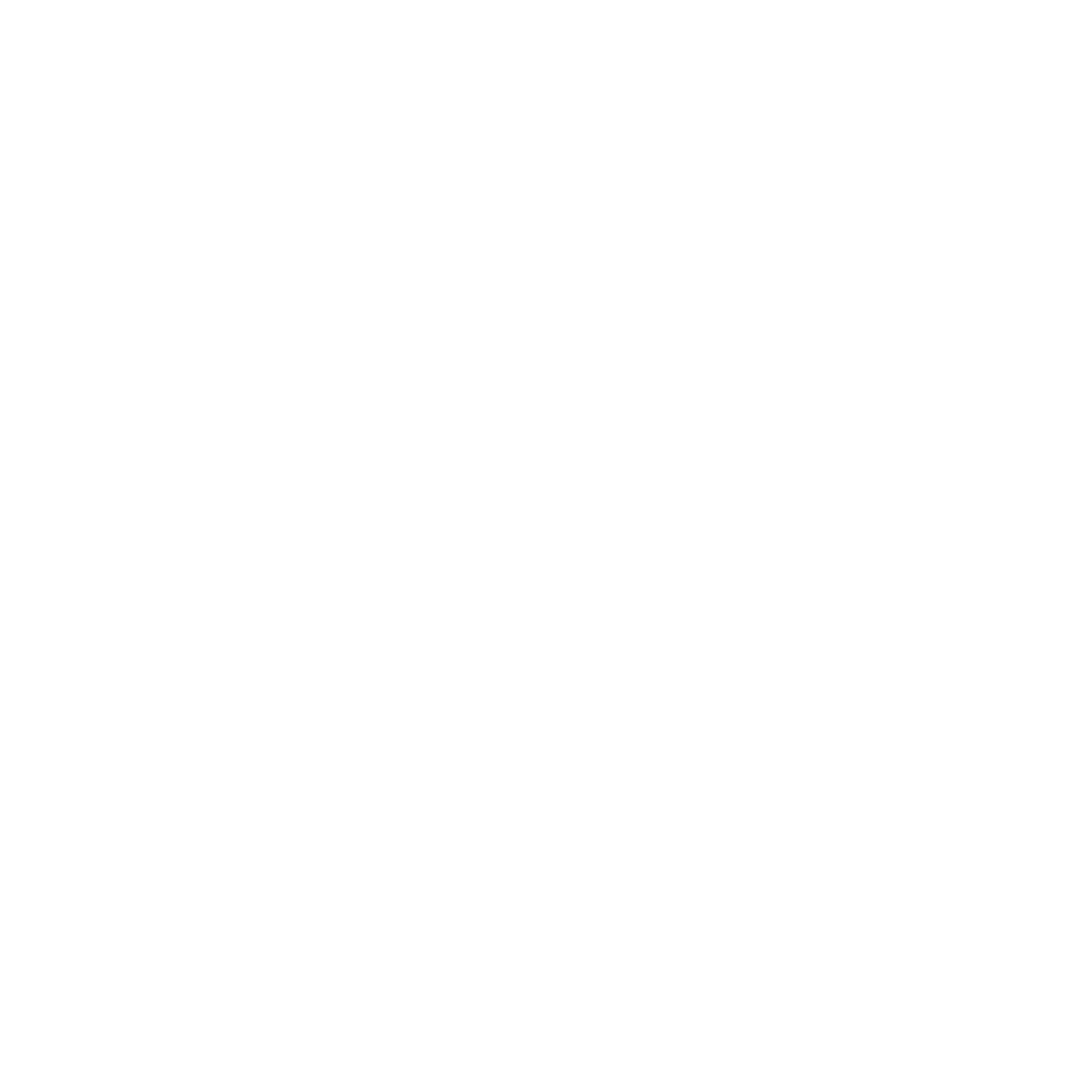 编制过程
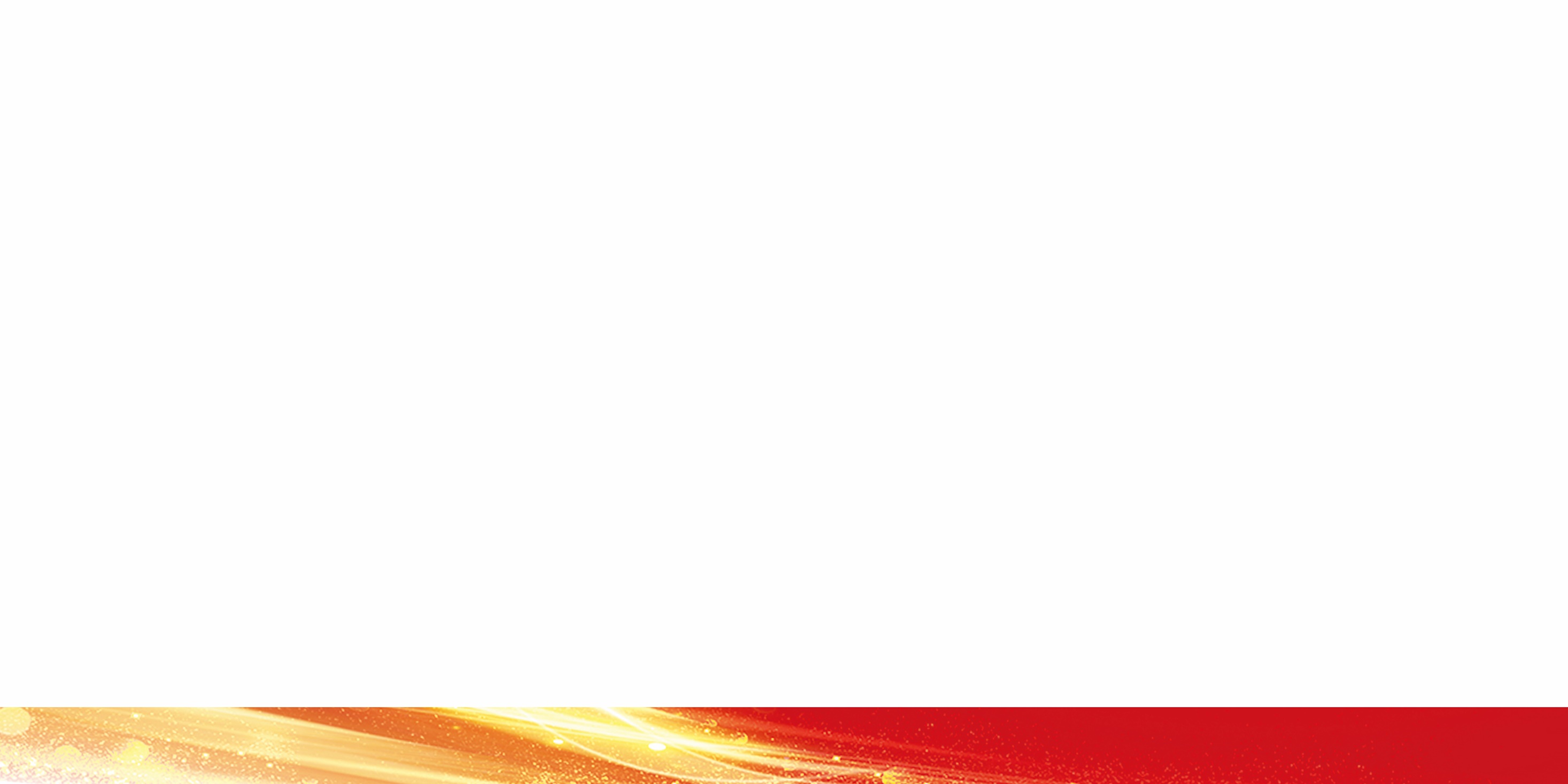 1、在北京召开编制工作会议。
2、成都、西安、青岛、武汉、重庆、大连、苏州各城市地铁公司、苏州高新有轨电车集团有限公司汇报职业技能标准初稿完成工作。
1、编写工作组召开预审阶段工作会议。
2、汇报“三标”编制完成进展。
3、讨论初稿遇到问题的解决方案。
4、统一各专业初稿修订细节。
5、确定预审阶段方式、方法、步骤。
2022.
 07.15
2022.02.22
3.预审阶段
2.初稿阶段
2021.10.10
2021.07.22
1.启动阶段
4.终审阶段
1、协会发出编制工作邀请函。
2、京港地铁牵头成都、西安、青岛、武汉、重庆、大连、苏州各城市地铁公司、苏州高新有轨电车集团有限公司、南京铁道职业技术学院、河北轨道运输职业技术学院组成工作团队，制定工作方案，并征求各成员单位的意见，启动编制工作。
1、2022.07.15召开通信检修工“三标”专家评审终审会议。
2、2022.08.30召开土建维修工“三标”专家评审终审会议。
3、2022.09.09召开通信检修工“三标”专家评审终审会议。
4、2022.09.16召开行车调度员“三标”专家评审终审会议。
      ………..
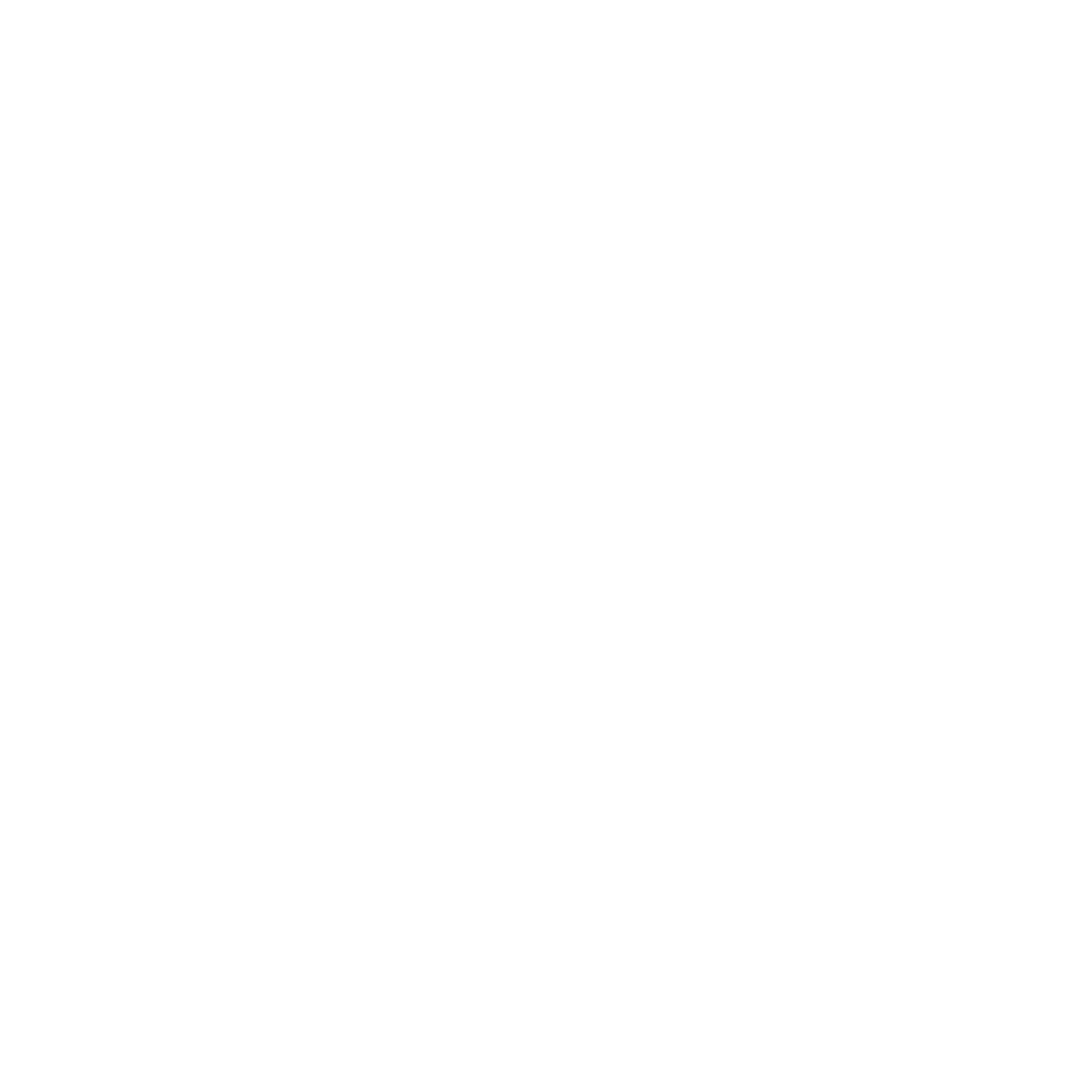 编制过程
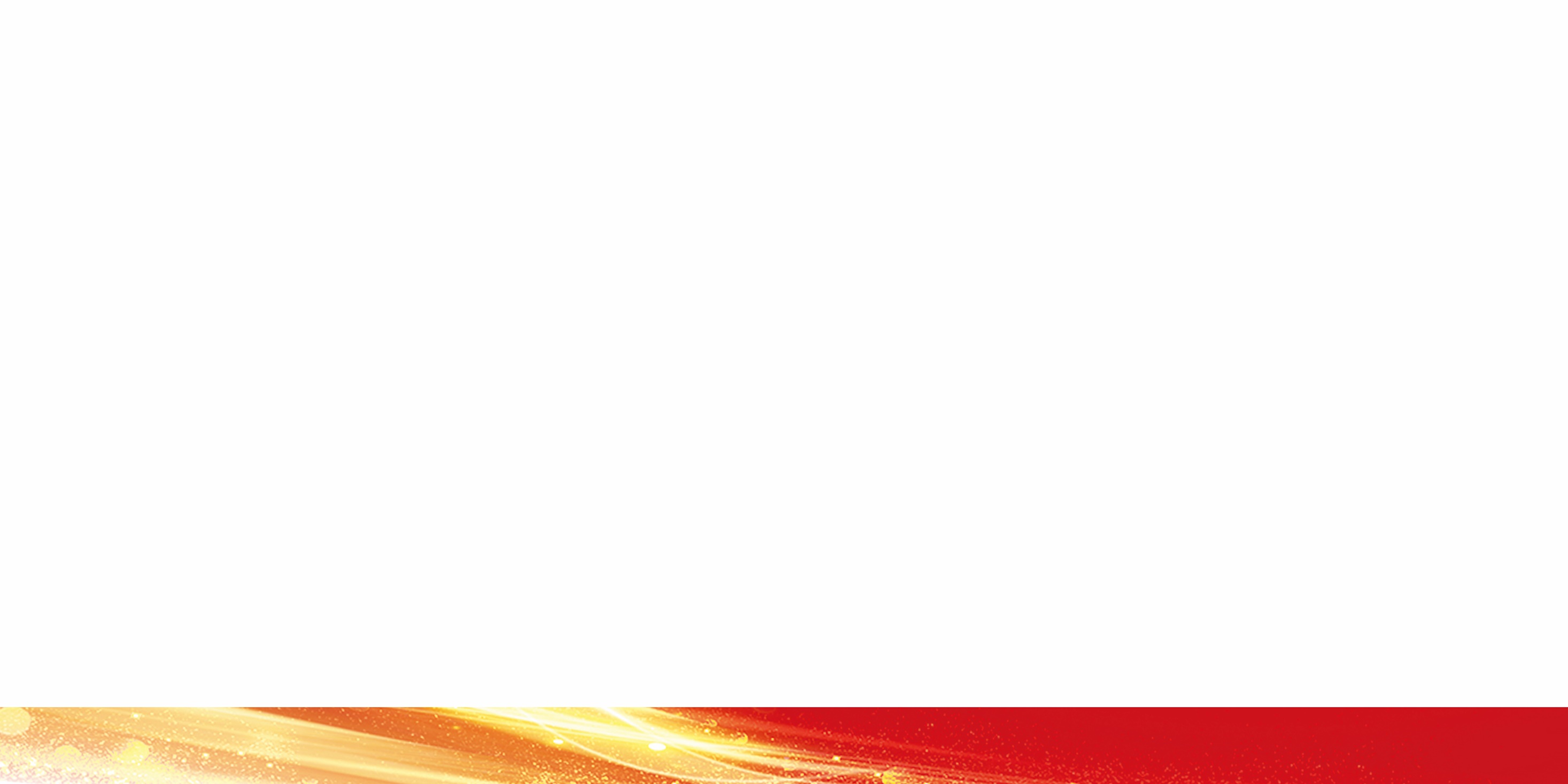 协会培训部统筹，9个企业深度参与、2所职业院校大力支持，55人参与编写工作
建立编制过程随时沟通机制，N次微信、电话、腾讯会议沟通
编制、征求意见、修改、预审各环节交叉进行，及时反馈、跟进
编制过程中出现的问题、建议，由京港地铁提出解决方案，通过会议研讨方式确定
城轨、有轨电车、单轨共编制20个工种
有轨电车
7个工种
单轨
7个工种
城轨
6个工种
土建维修工
土建维修工
土建维修工
通信检修工
通信检修工
通信检修工
电力调度员
客运员
电力环控调度员
环控调度员
电力环控调度员
行车调度员
行车调度员
车辆段调度员
车辆段调度员
车辆段调度员
行车调度员
站台门检修工
站台门检修工
车辆段工艺设备维修员
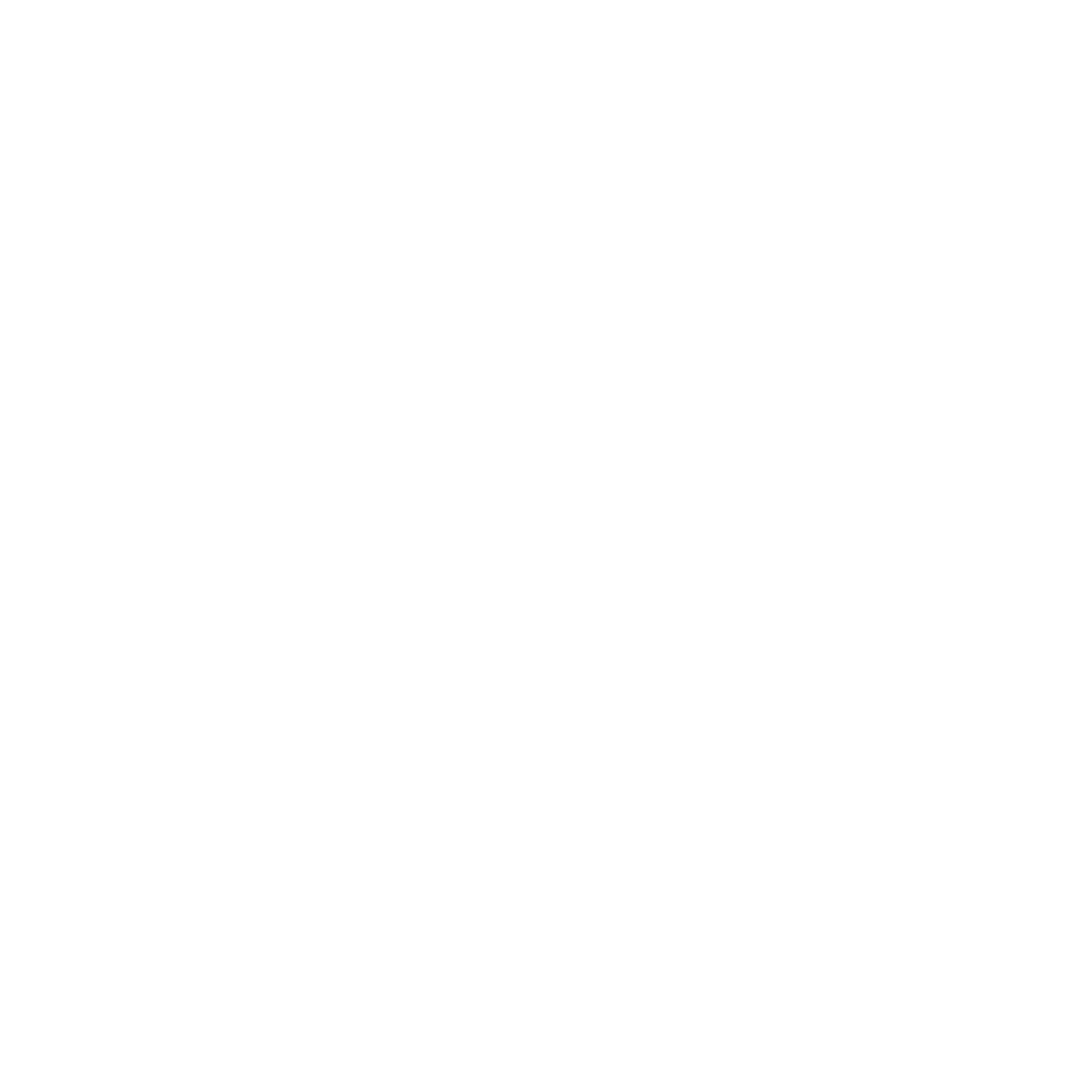 编制内容
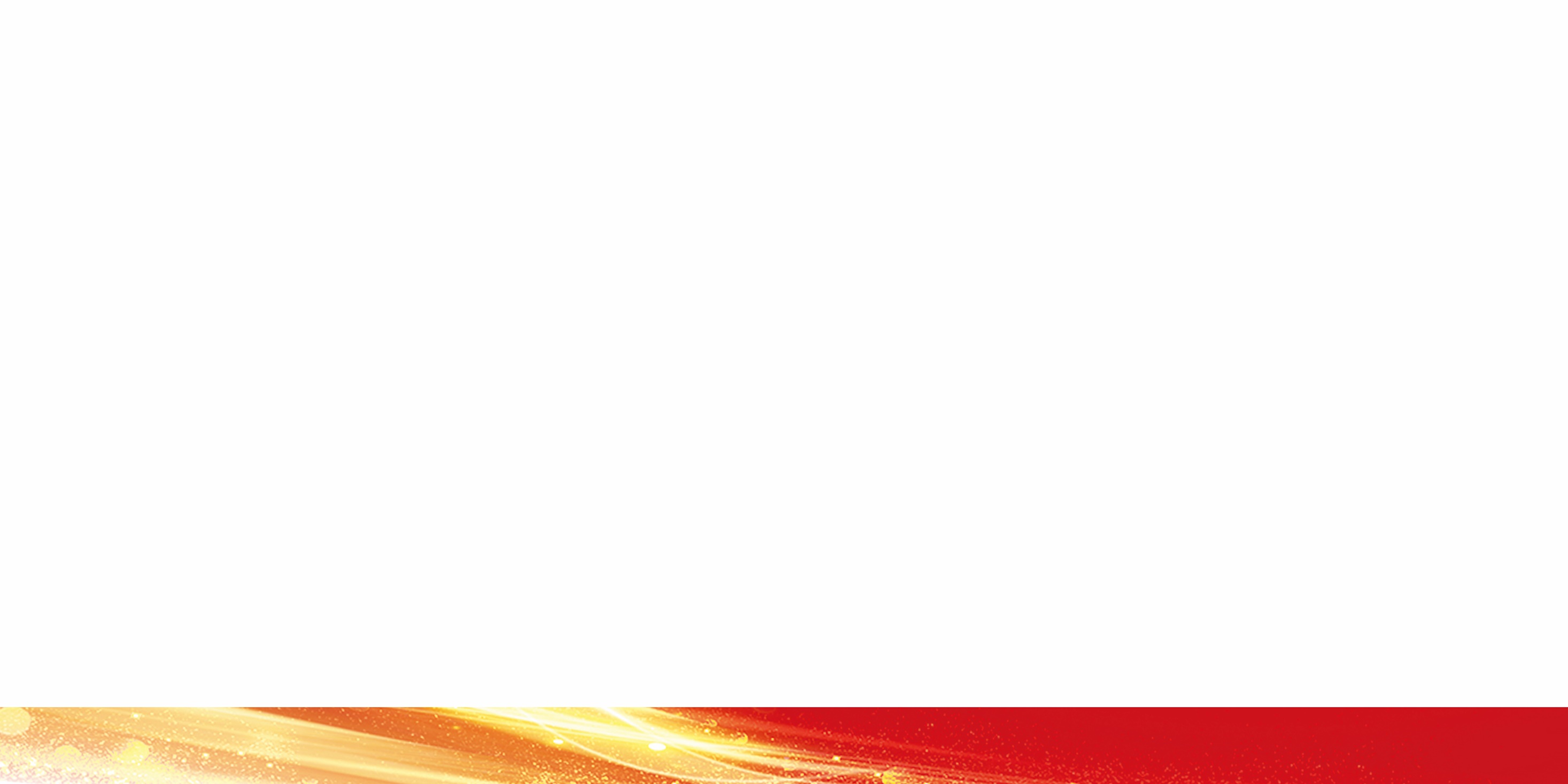 职业名称    
职业定义
职业等级    
职业环境
职业能力特征
基本文化程度
培训要求
鉴定要求
职业道德   
基础知识
职业概况
职业技能标准
总体结构
基本要求
工作要求分等级编写，高级别涵盖低级别。
各等级按照职业功能要求，依据工作内容，列出技能要求及相关知识要求。
理论知识比重表
操作技能比重表
将理论知识和操作技能
要求占比分等级列出。
比重表
工作要求
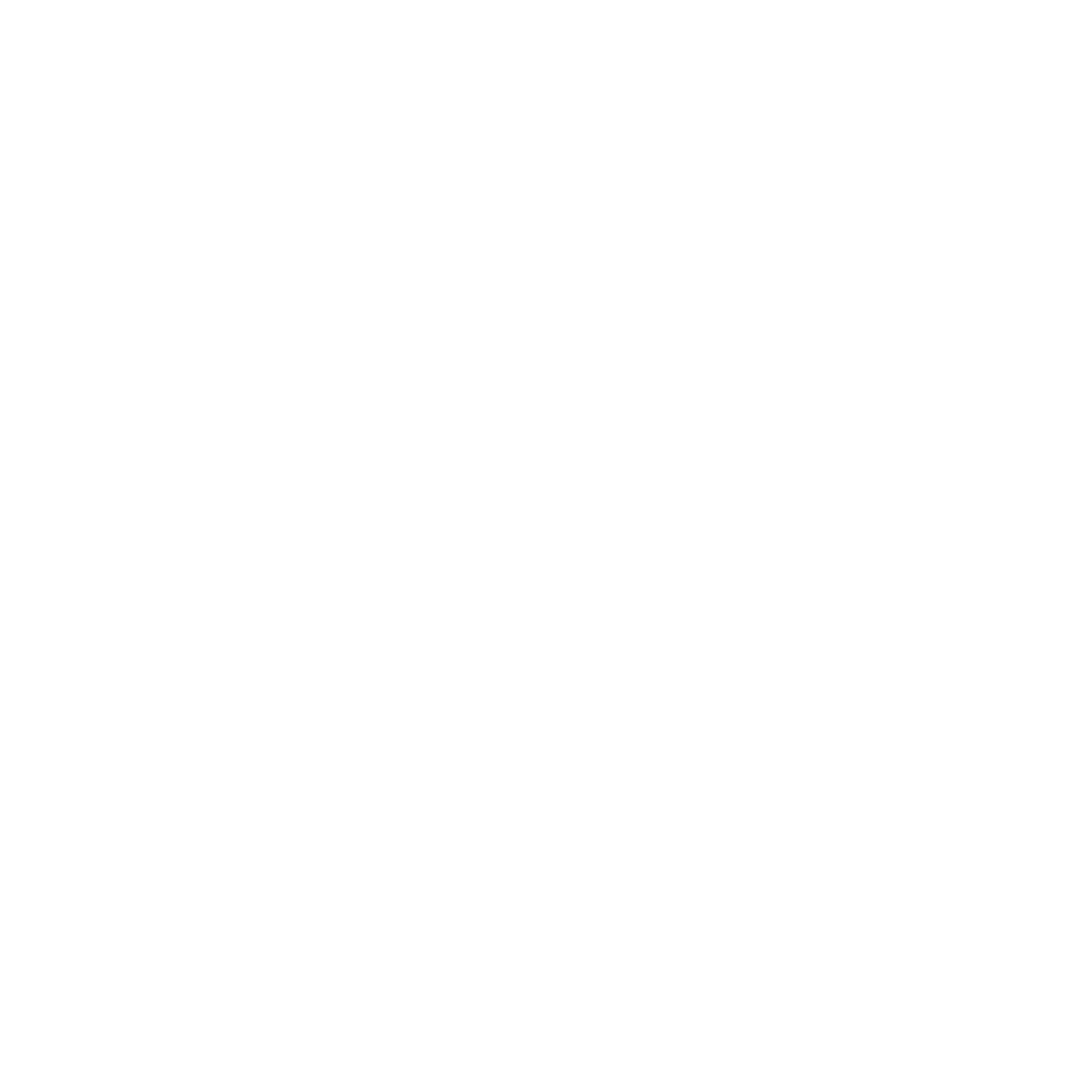 编制内容
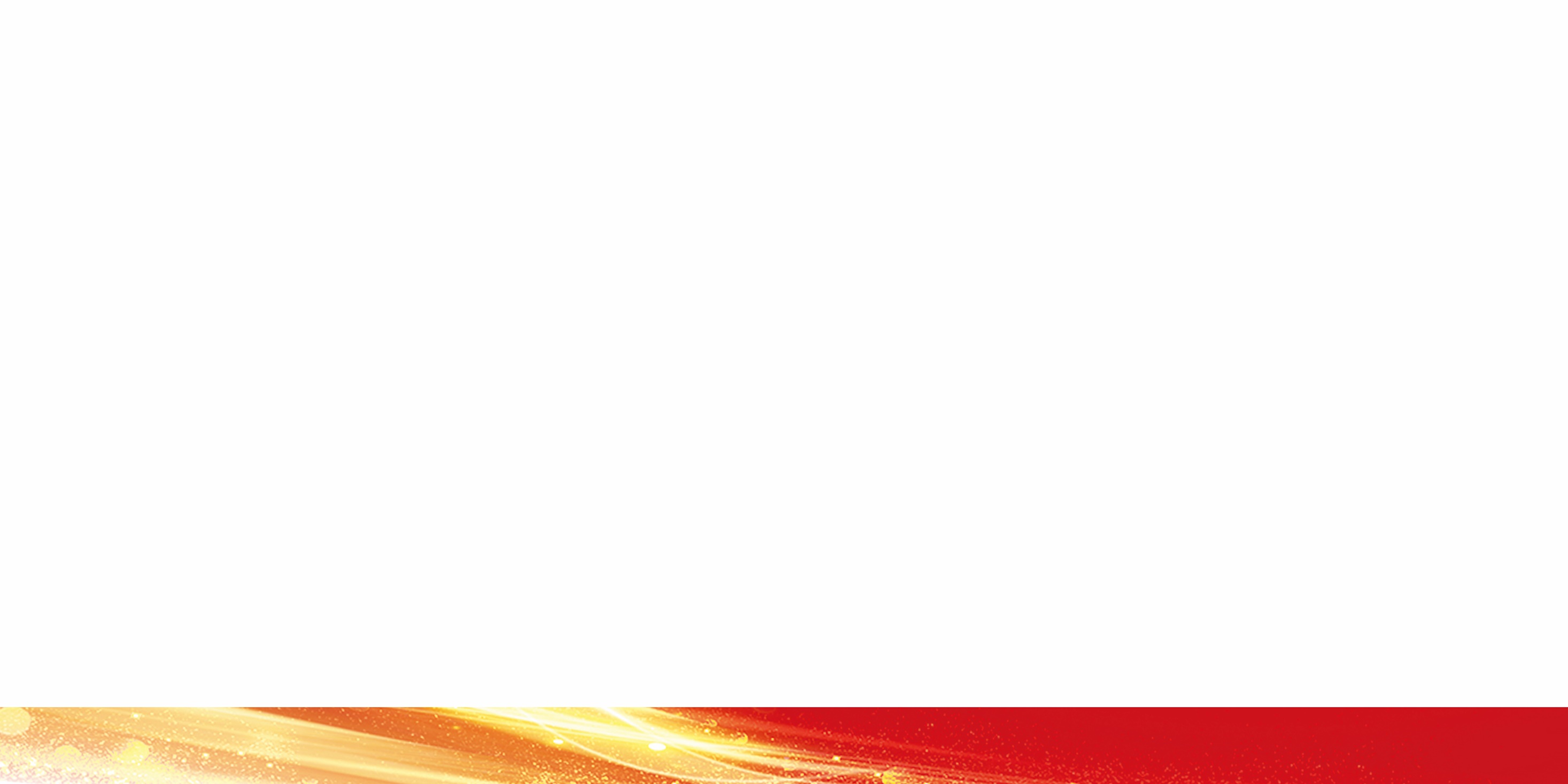 适用范围
职业名称/等级   
职业技能标准
该等级职业工种主要工作任务
编制说明
培训、鉴定标准
总体结构
基本情况
依据各等级要求
设置不同类别鉴定方式
设置详细考核方案
依据职业技能标准
设置培训单元及各项培训内容，约定理论、技能实训、跟岗学习课时
培训方案
鉴定方案
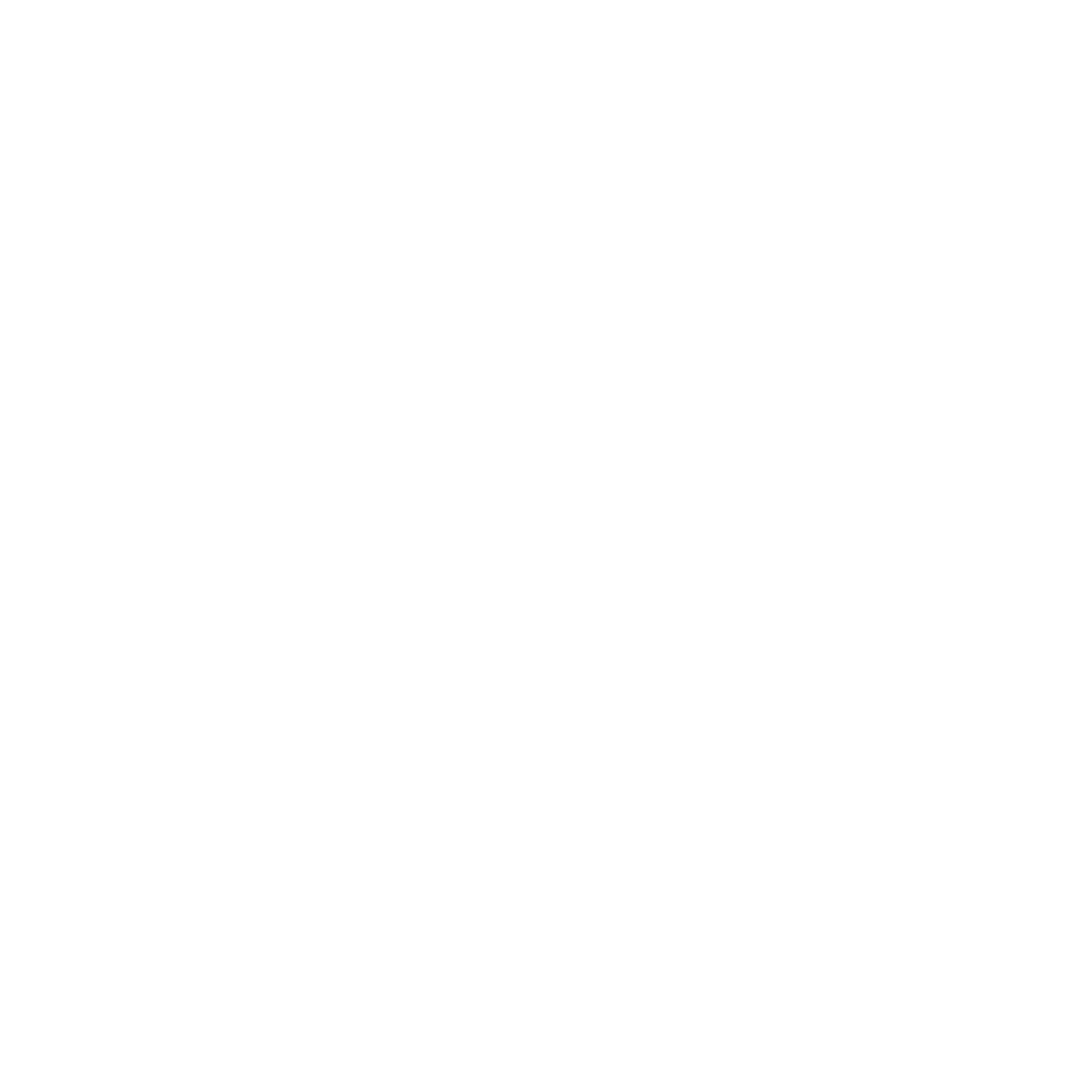 编制成果
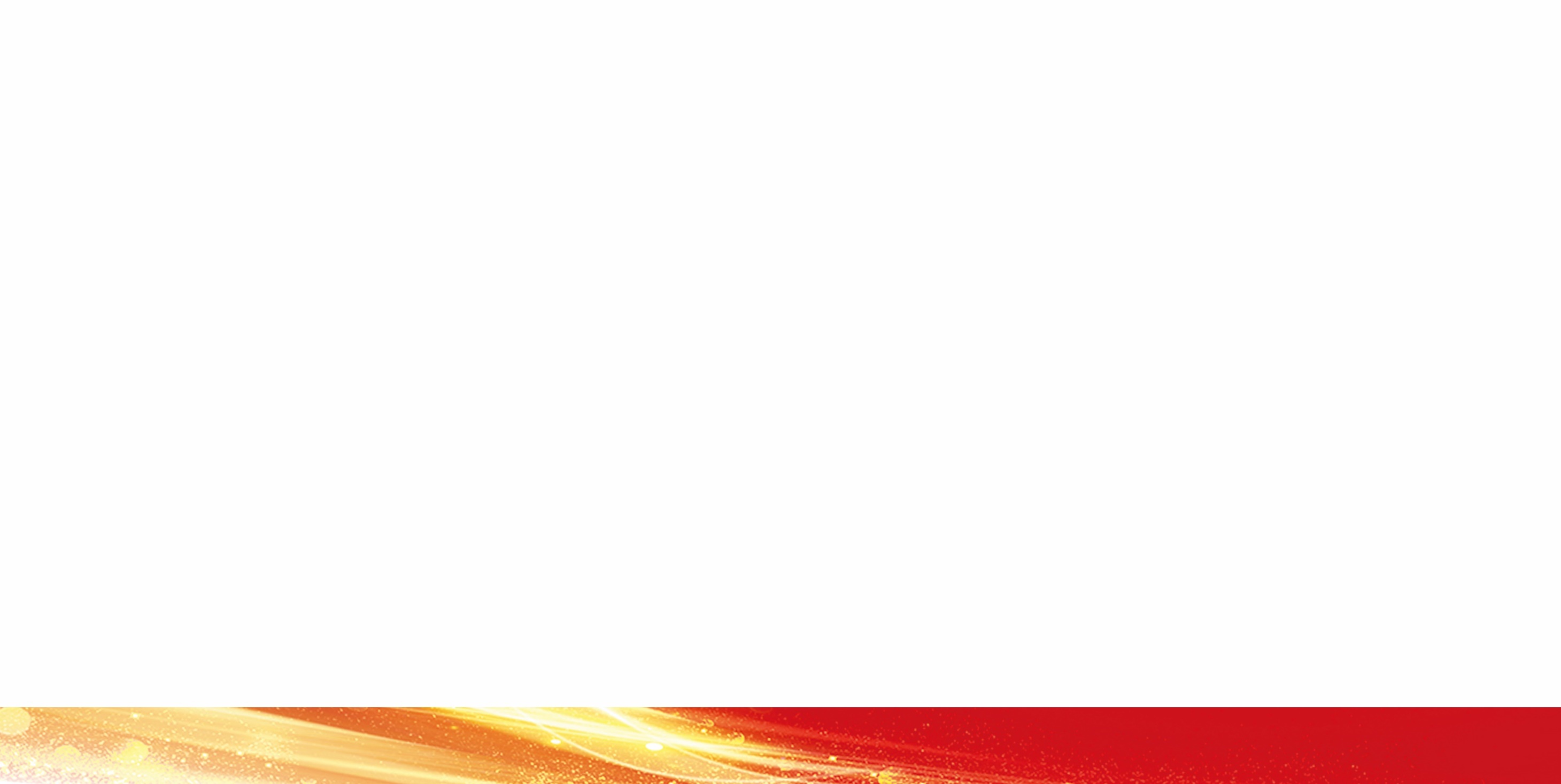 城轨开发成果
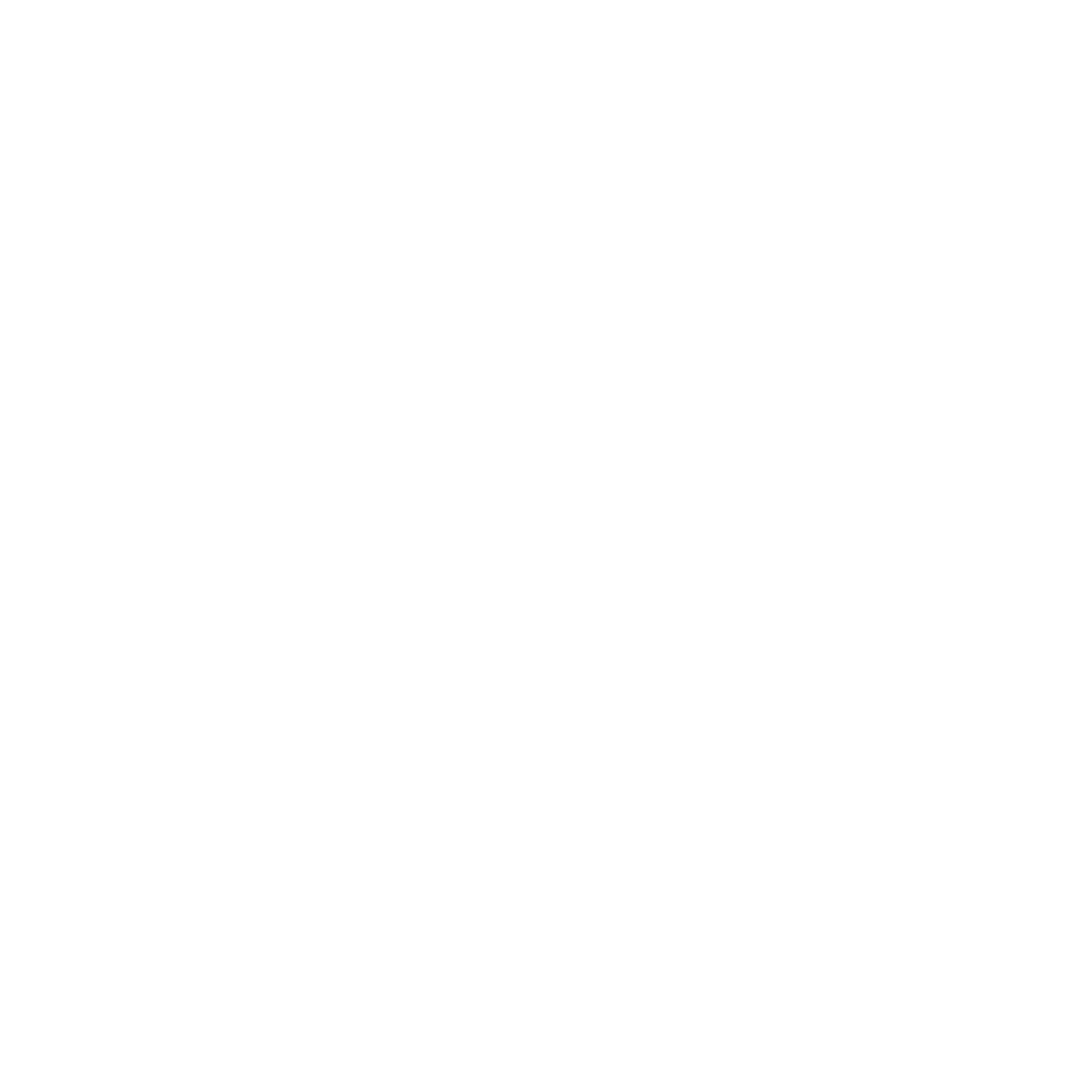 编制成果
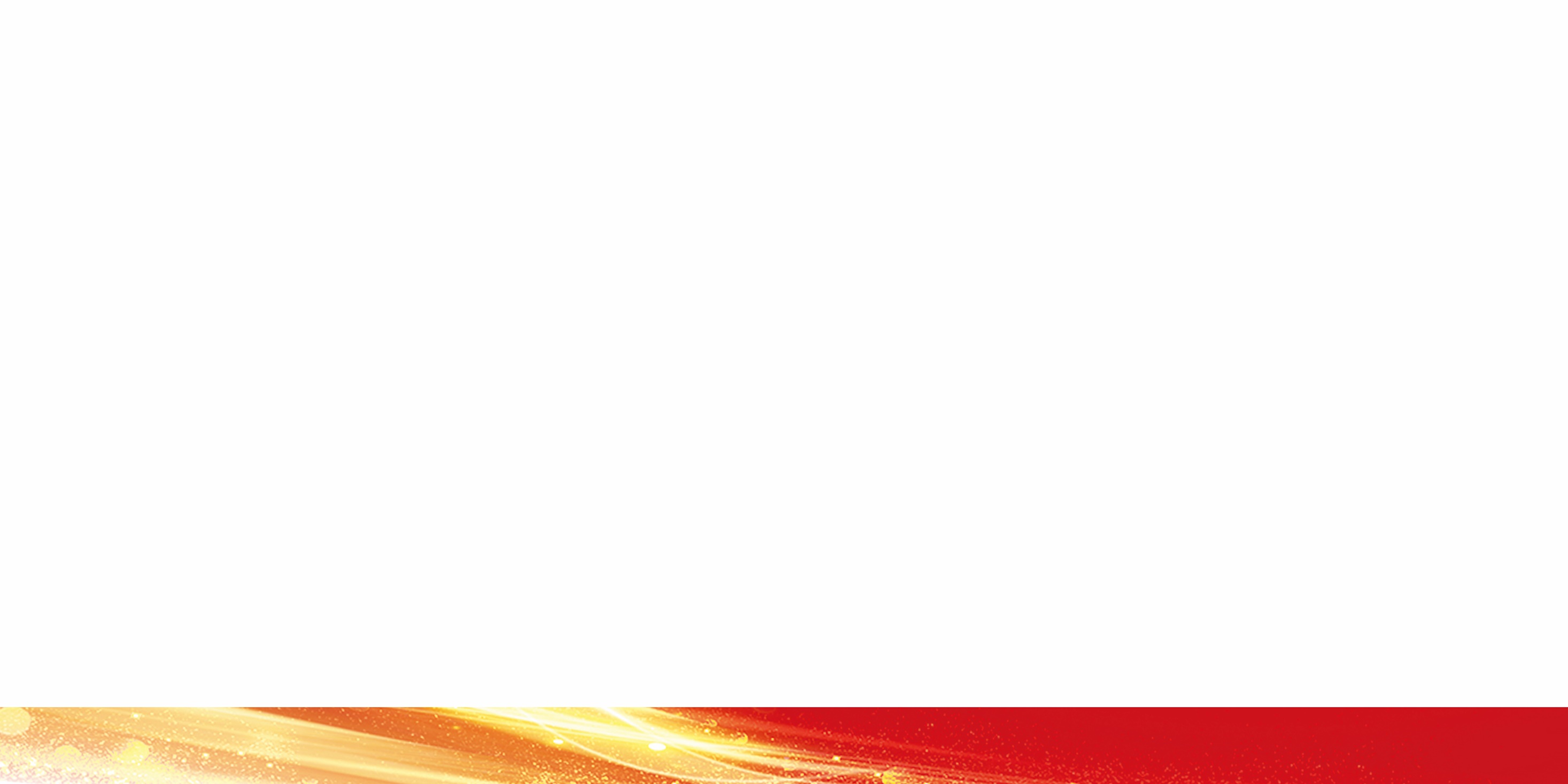 有轨电车开发成果
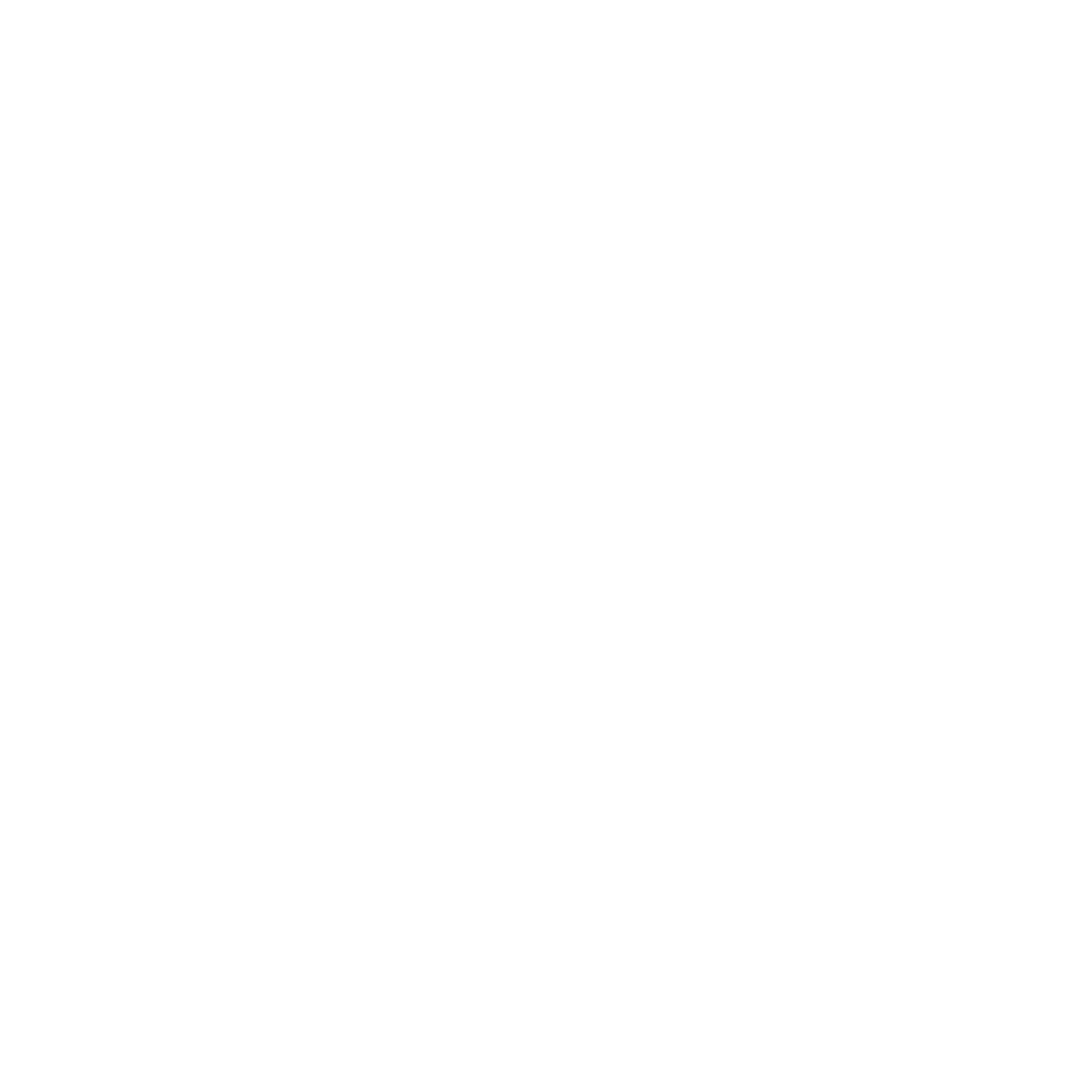 编制成果
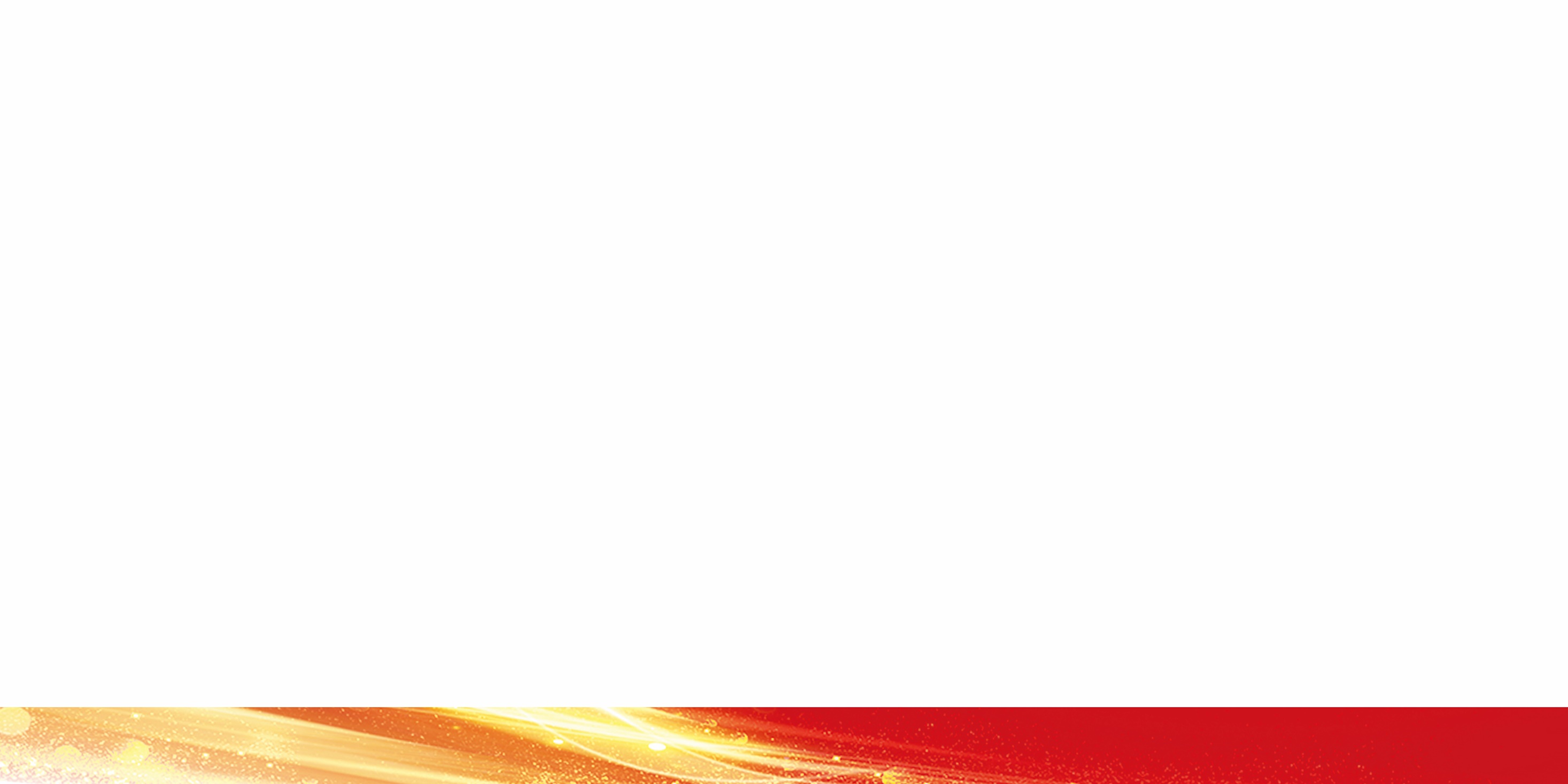 跨座式单轨开发成果
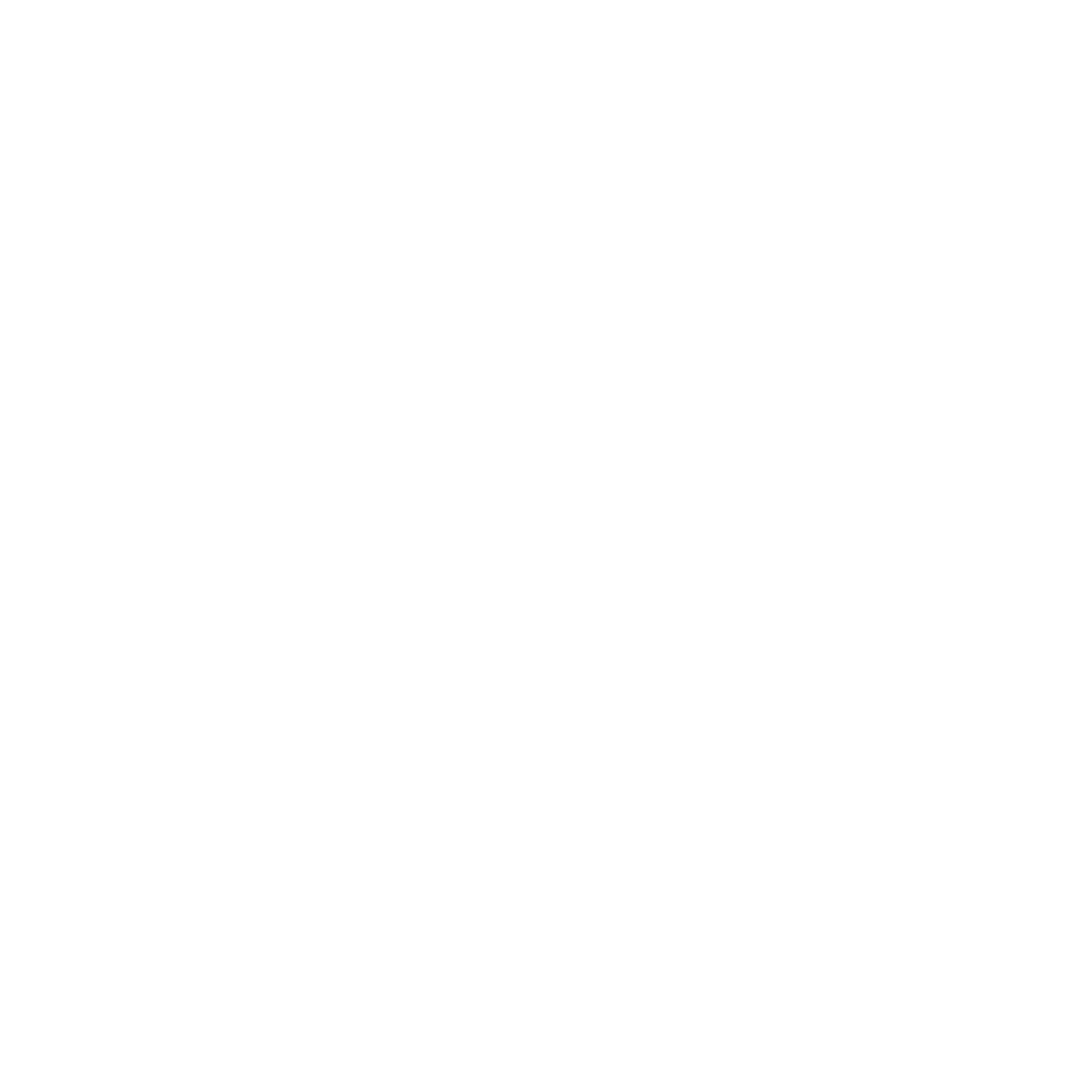 后续设想
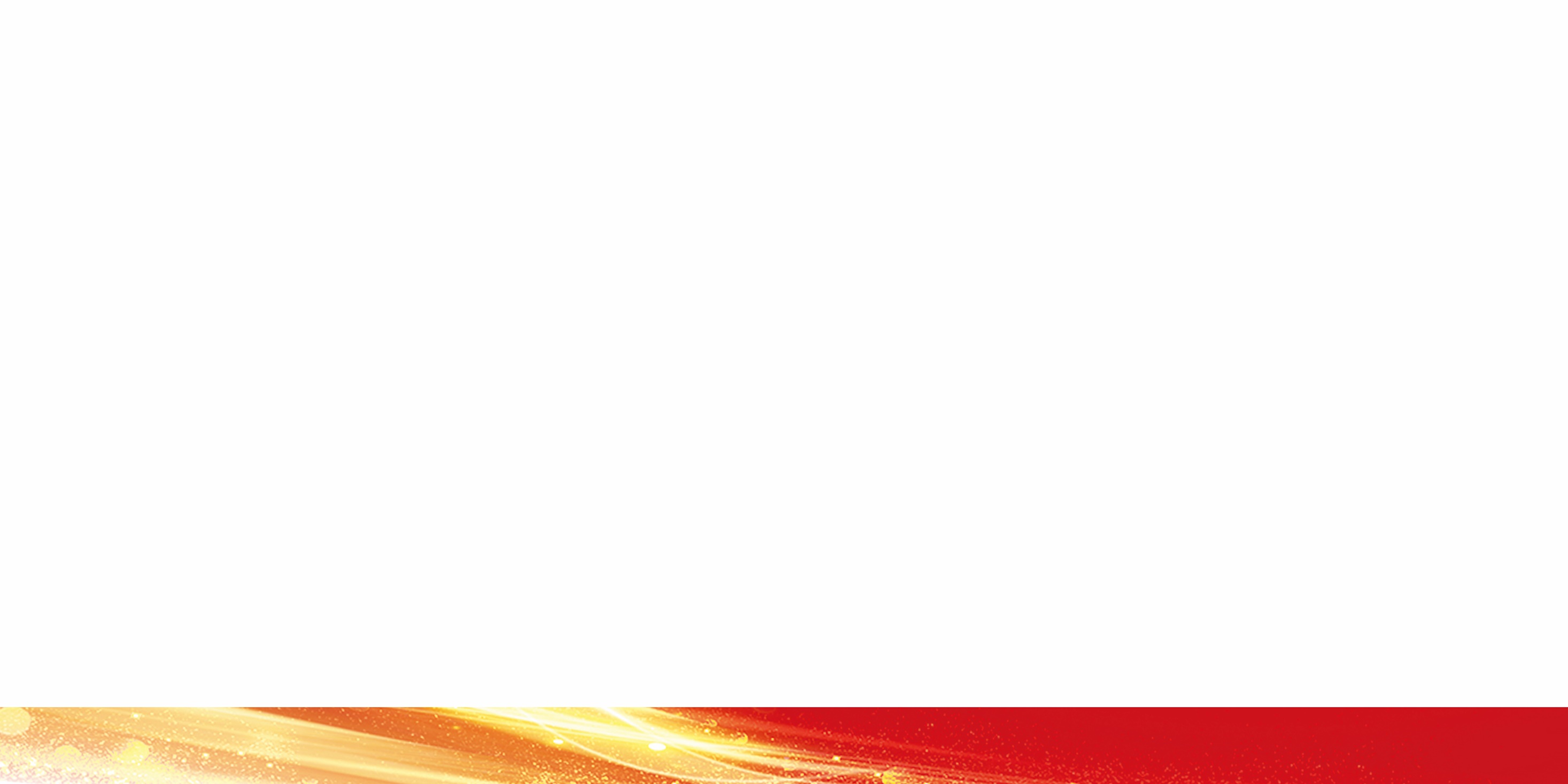 职业技能标准是对员工工作能力水平的规范性要求，可作为指导培训和鉴定的基本依据。
培训标准是开展职业培训的规范性文件，以职业技能标准中的工作内容、技能要求和专业知识要求为基础，可作为培训开展、实施的基本依据。
鉴定标准是开展技能等级鉴定的规范性文件，以职业技能标准中的工作内容、技能要求和专业知识要求为基础，可作为技能等级鉴定开展、实施的基本依据。
本次编制的“三标”内容可作为评估行业专业技能人才发展、制定行业专业技能人才培养方案、开展行业专业技能人才技能等级鉴定(含技能竞赛等）、编制行业专业技能人才岗位工种培训教材等工作的有效支撑
推进“三标”宣贯工作，促进行业各企业学标准、用标准、持续更新、完善标准
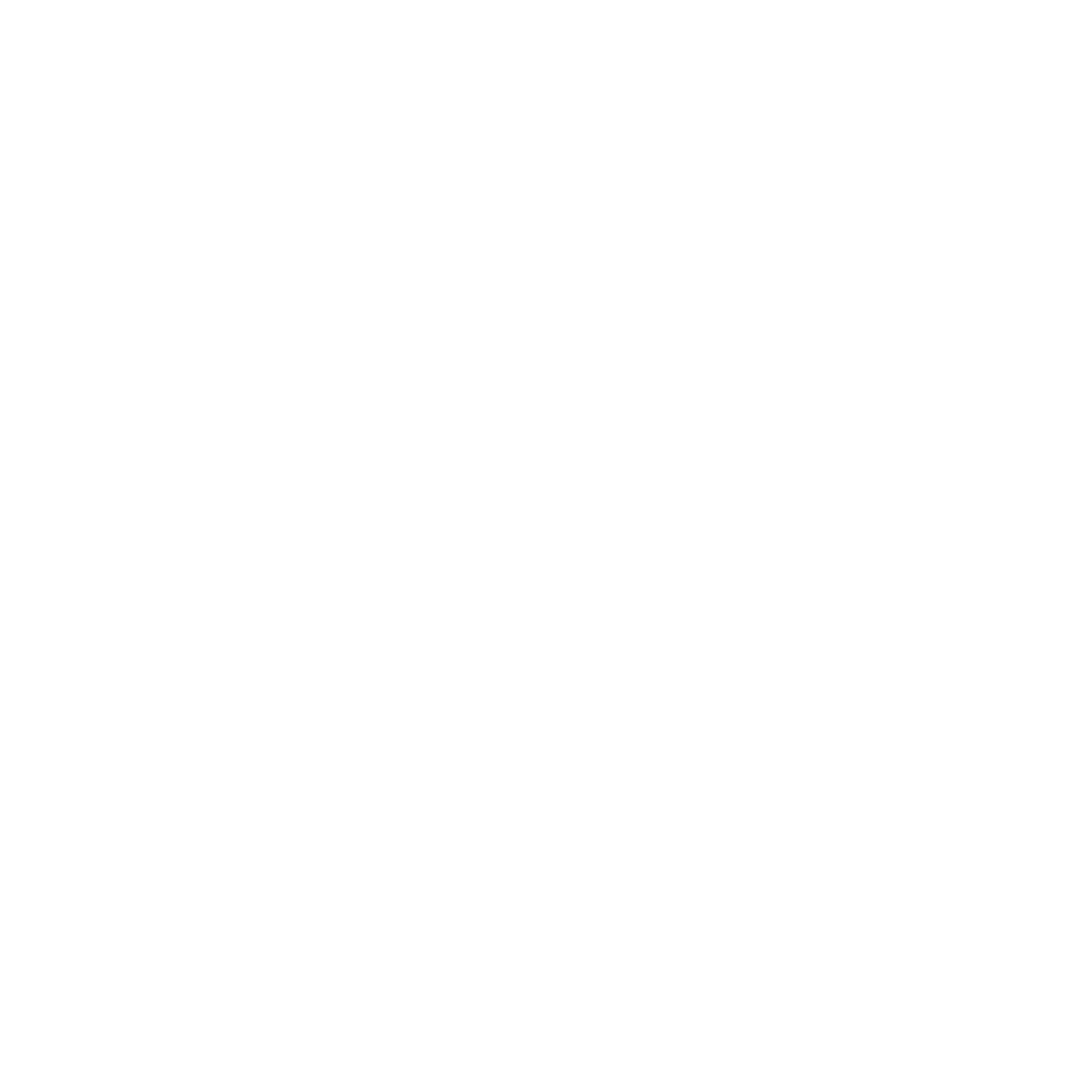 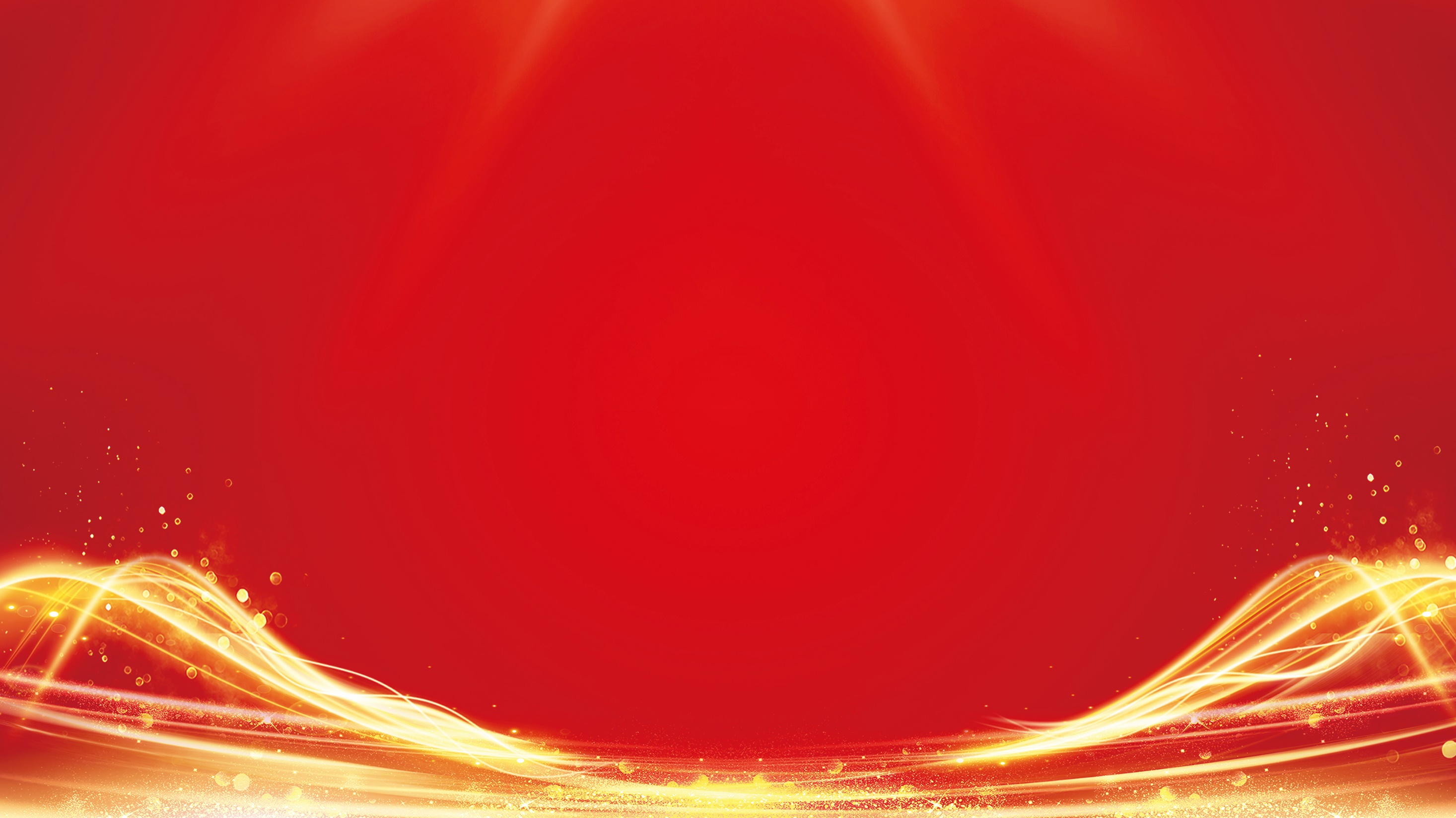 北京京港地铁有限公司衷心感谢！
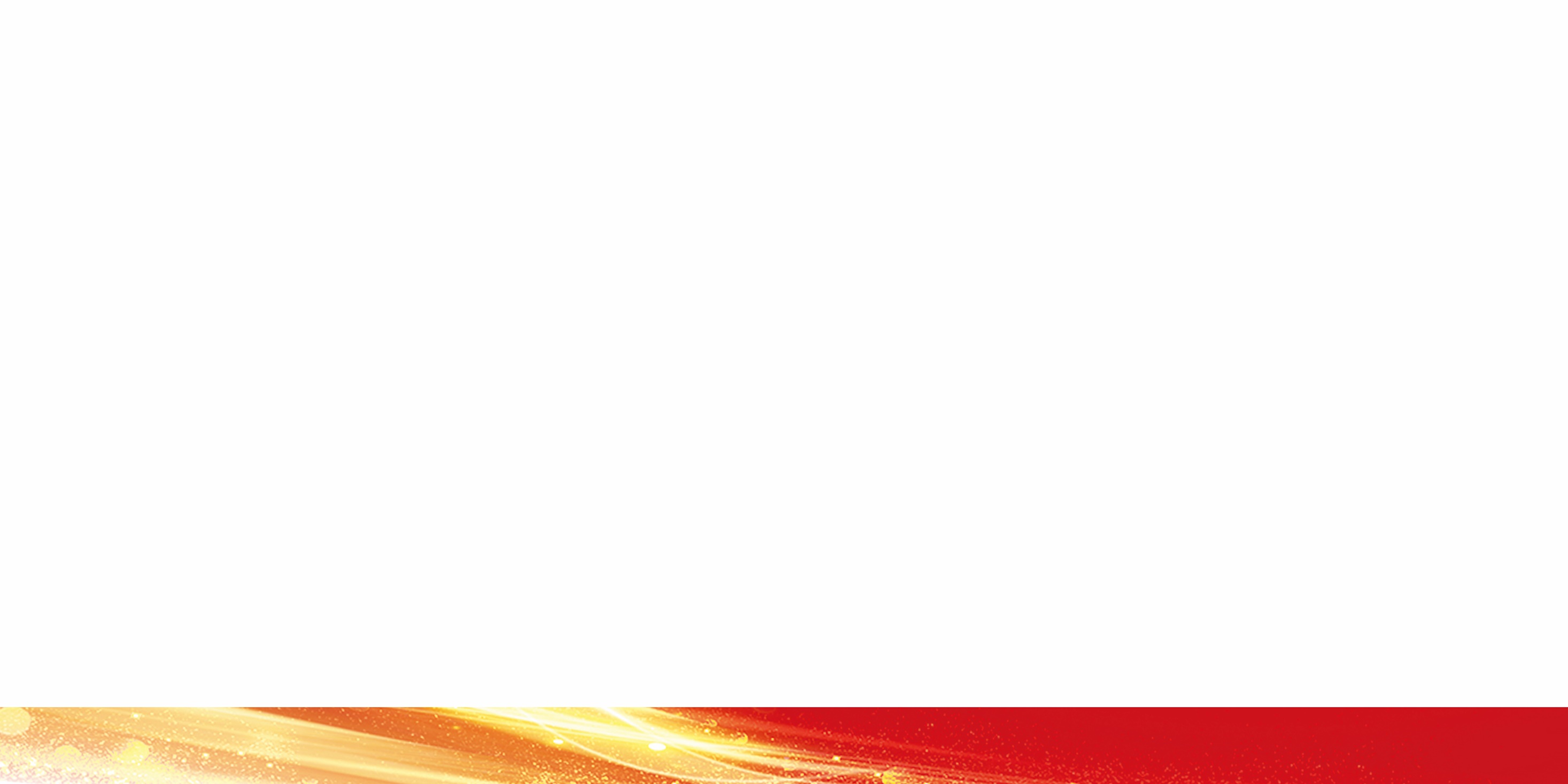 中国城市轨道交通协会培训部
成都轨道交通集团有限公司
武汉地铁集团有限公司
西安市轨道交通集团有限公司
苏州市轨道交通集团有限公司
青岛地铁集团有限公司
大连公共交通建设投资集团
苏州高新有轨电车集团有限公司
重庆市轨道交通（集团）有限公司
南京铁道职业技术学院
河北轨道运输职业技术学院
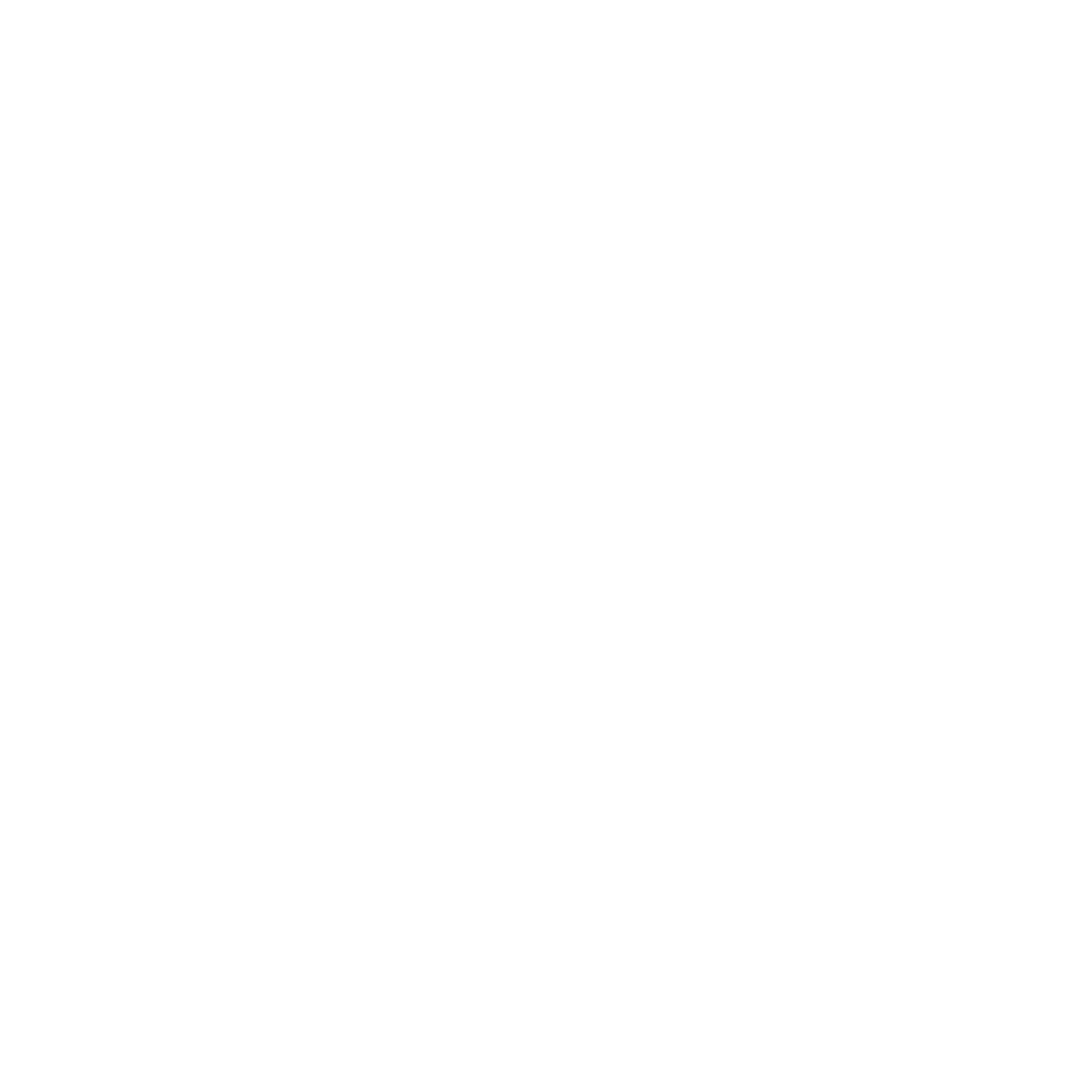 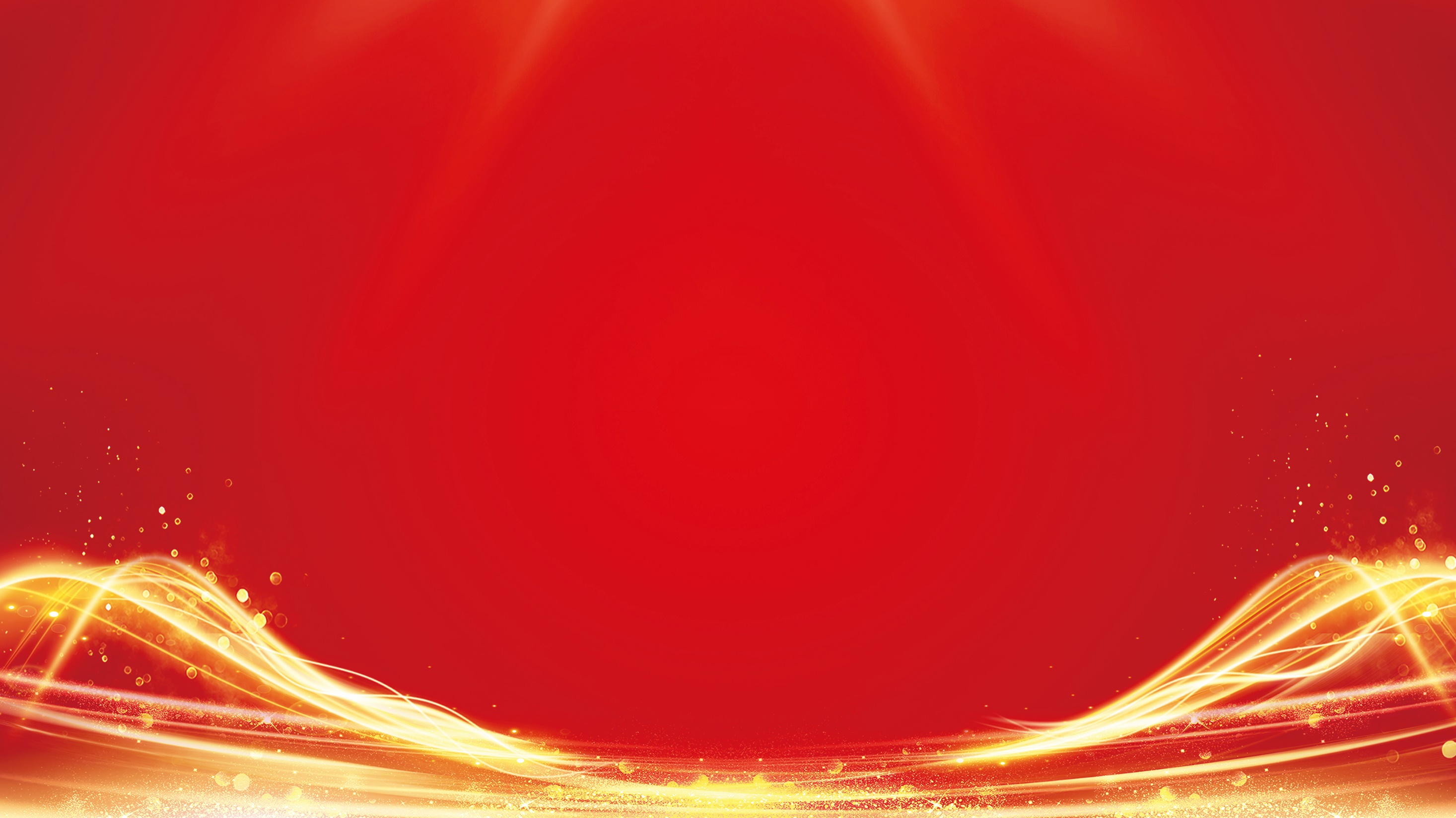 北京京港地铁有限公司衷心感谢！
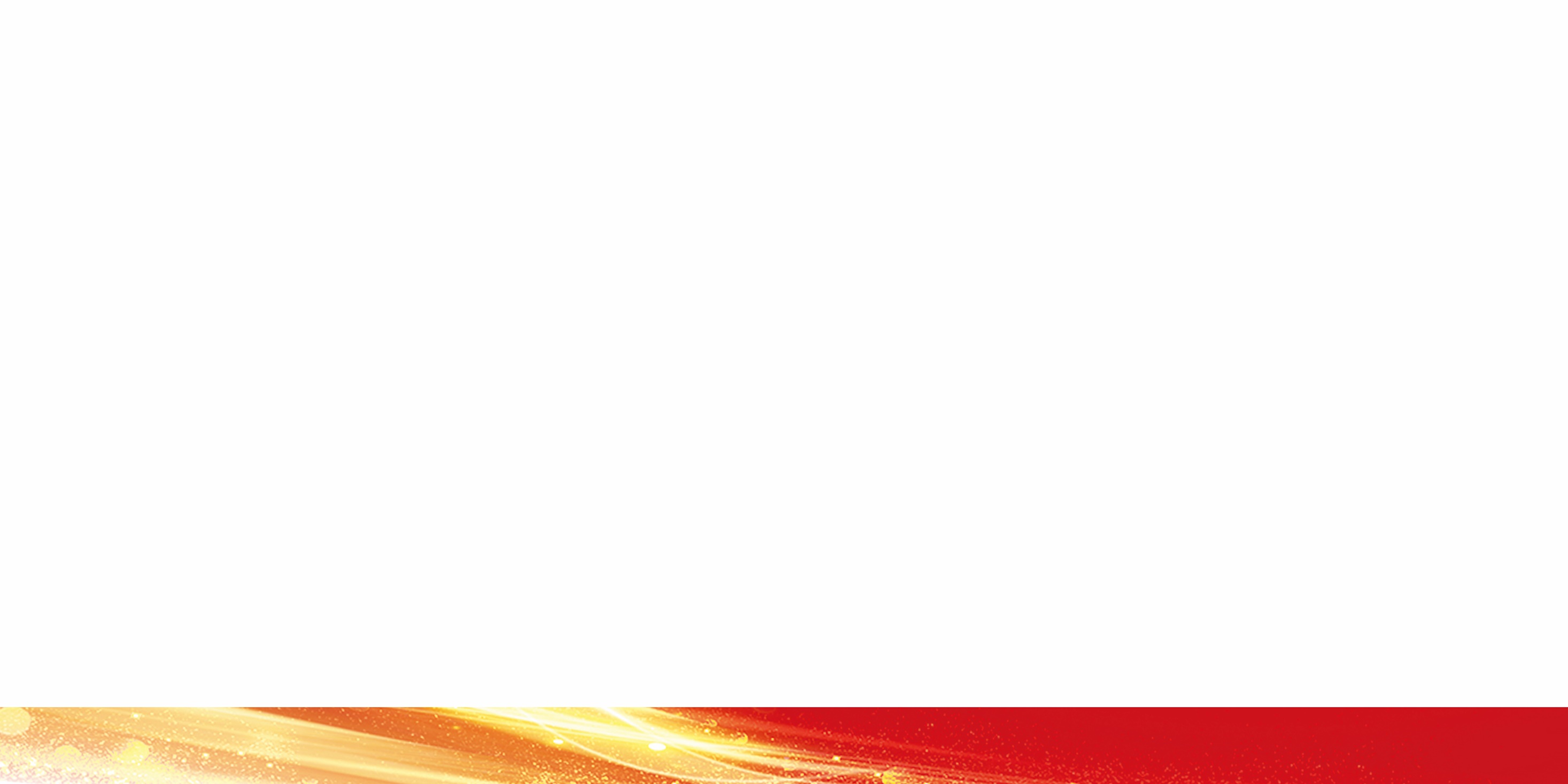 沈阳浑南现代交通有限公司
青岛公交集团轨道巴士有限公司
武汉光谷现代有轨电车运营有限公司
深圳市现代有轨电车有限公司
北京公交集团有轨电车公司
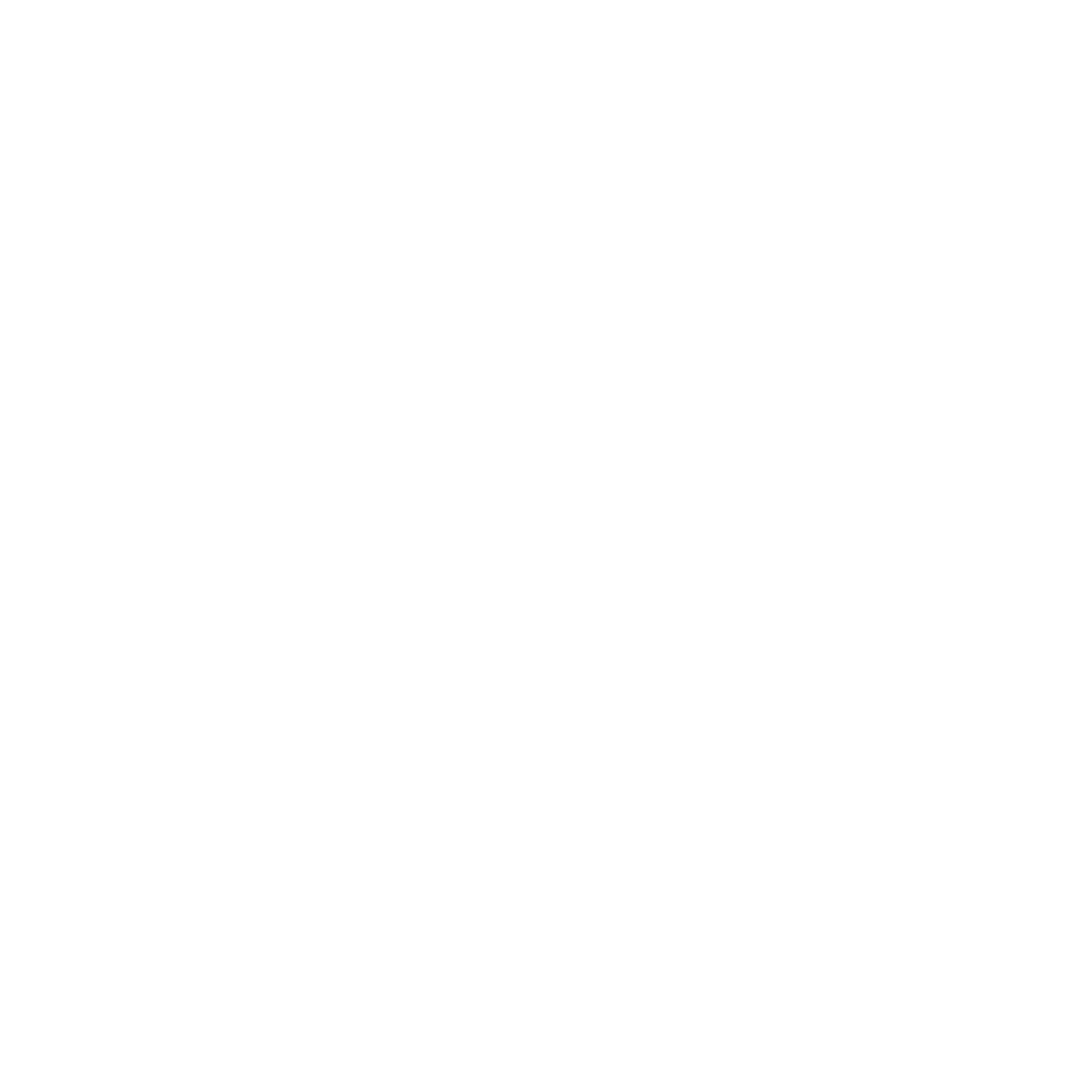 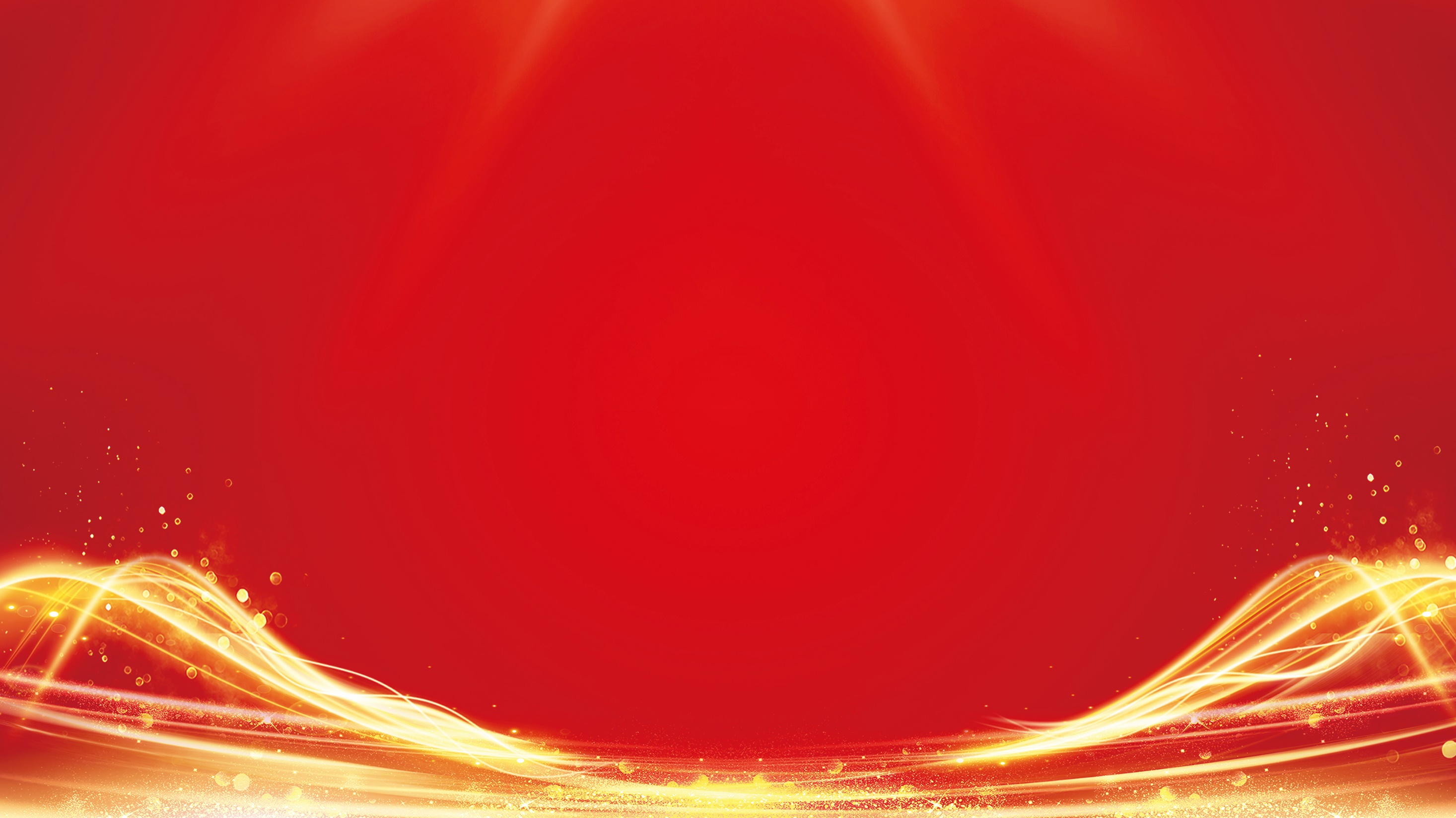 谢谢！
THANKS！